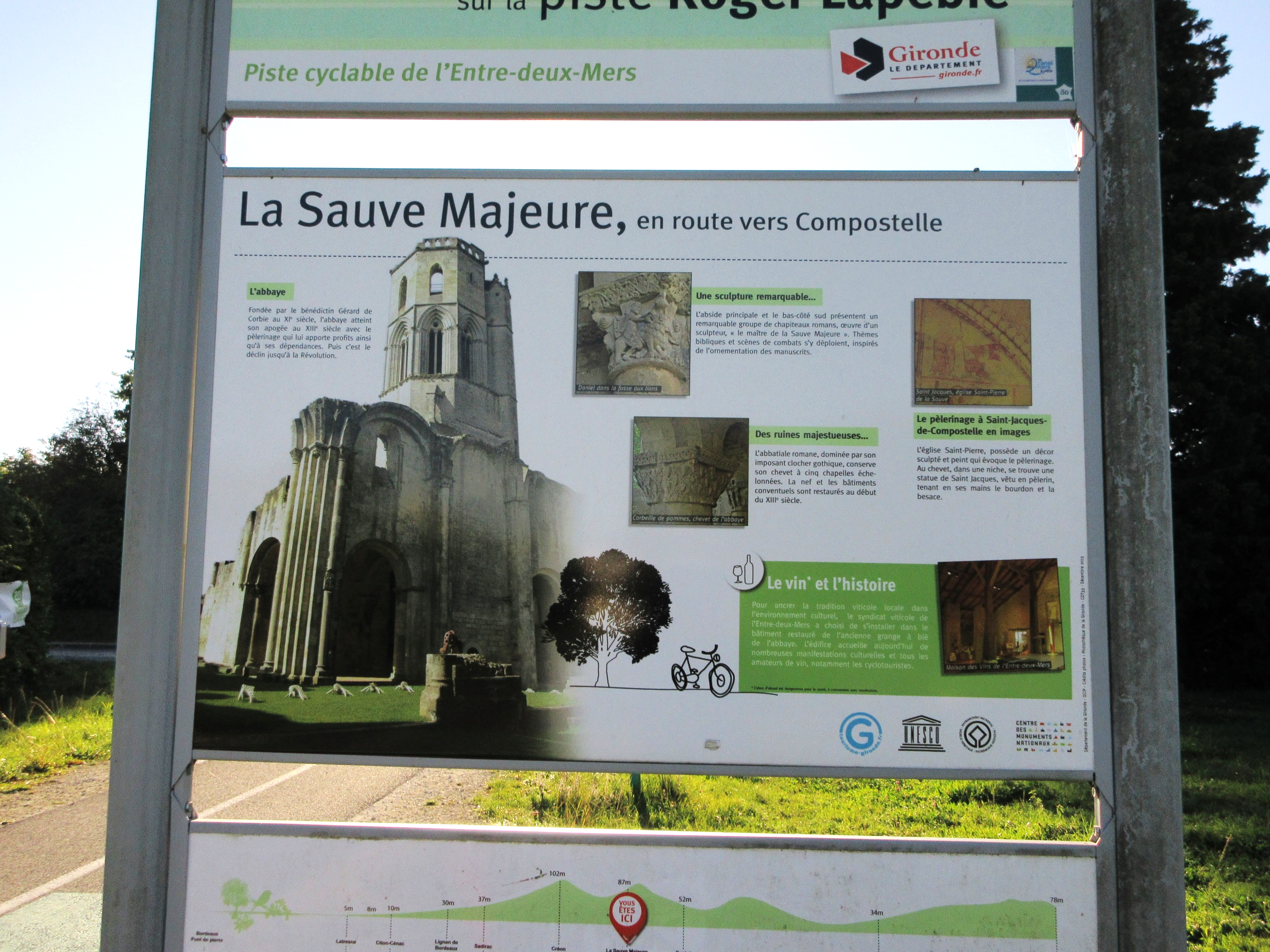 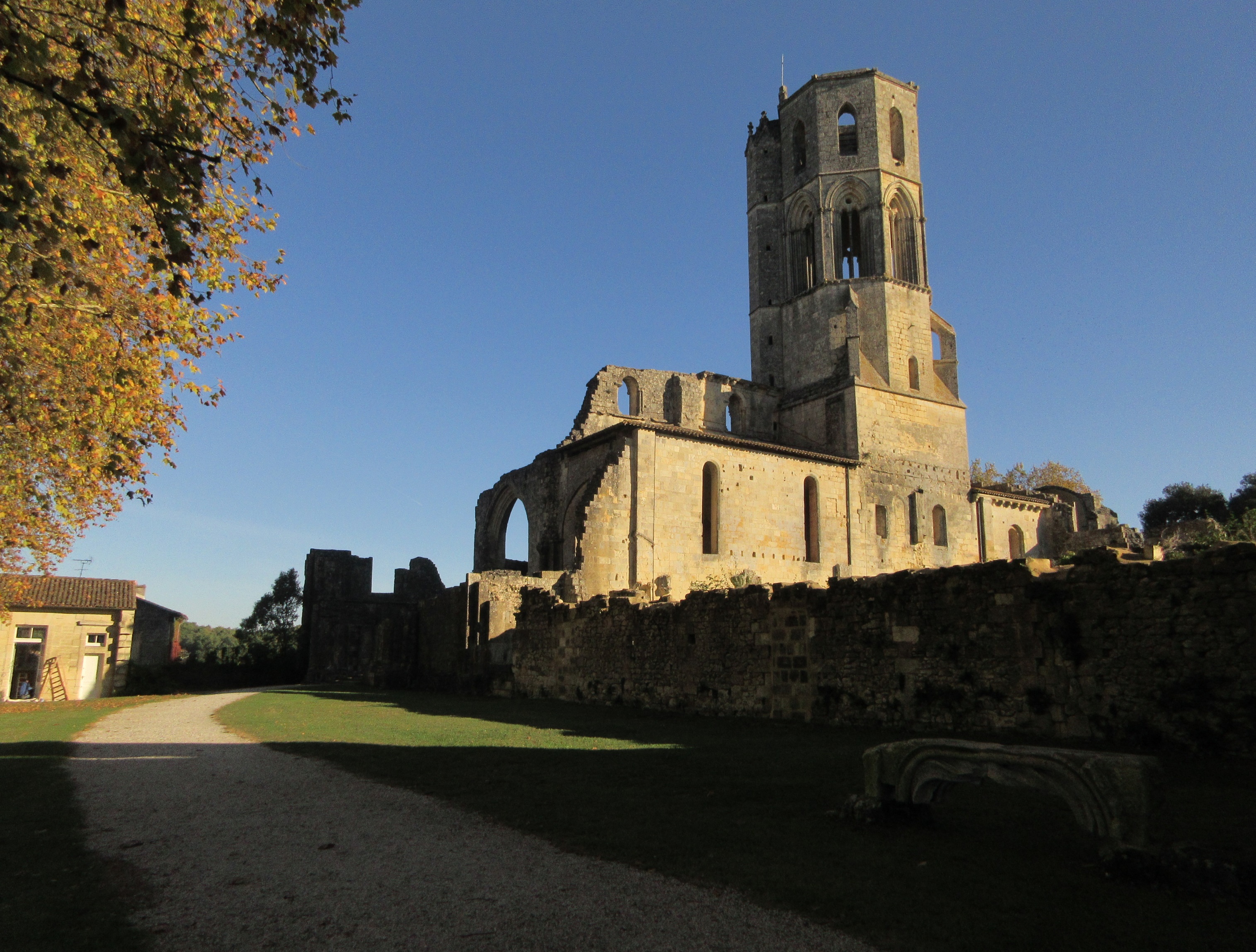 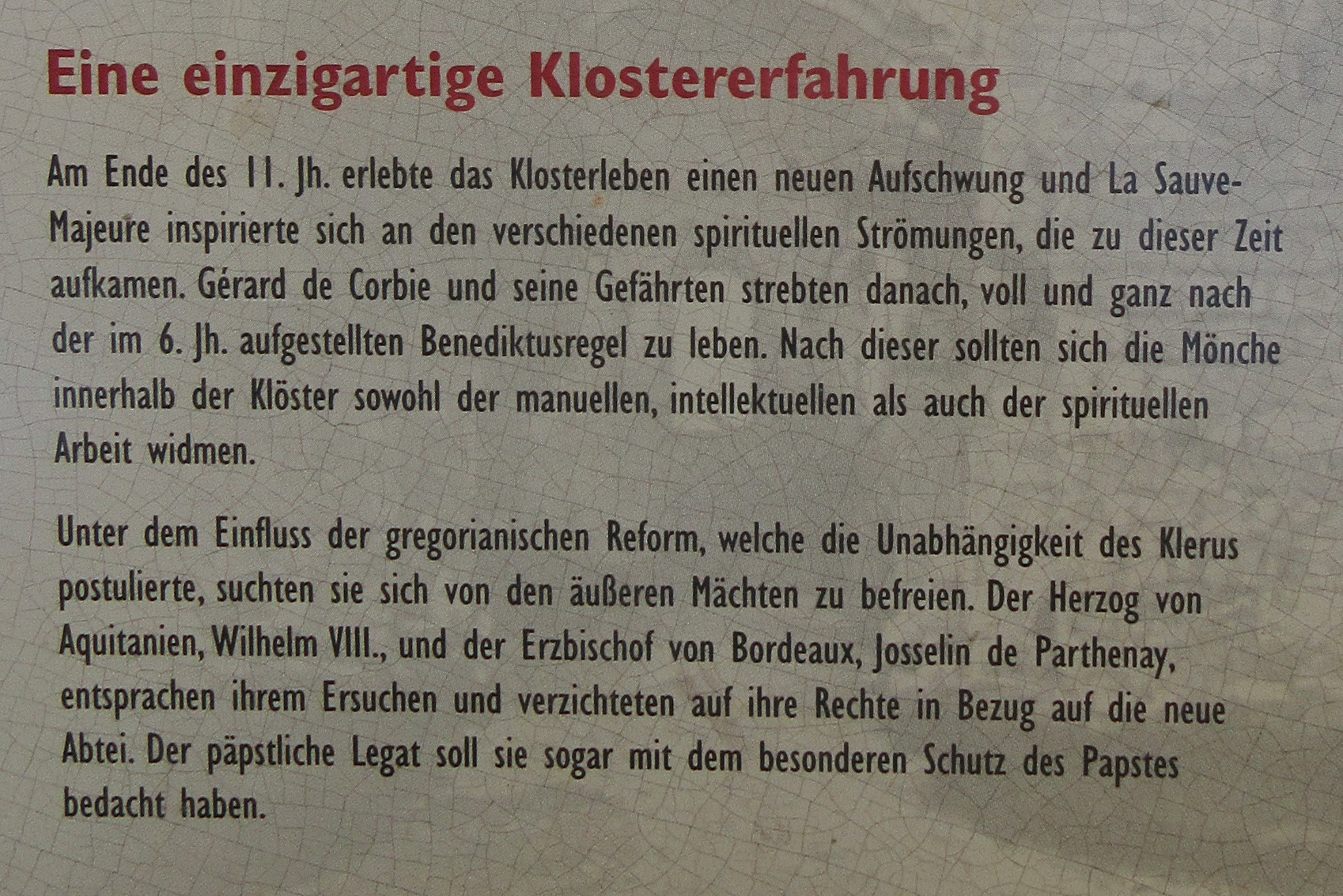 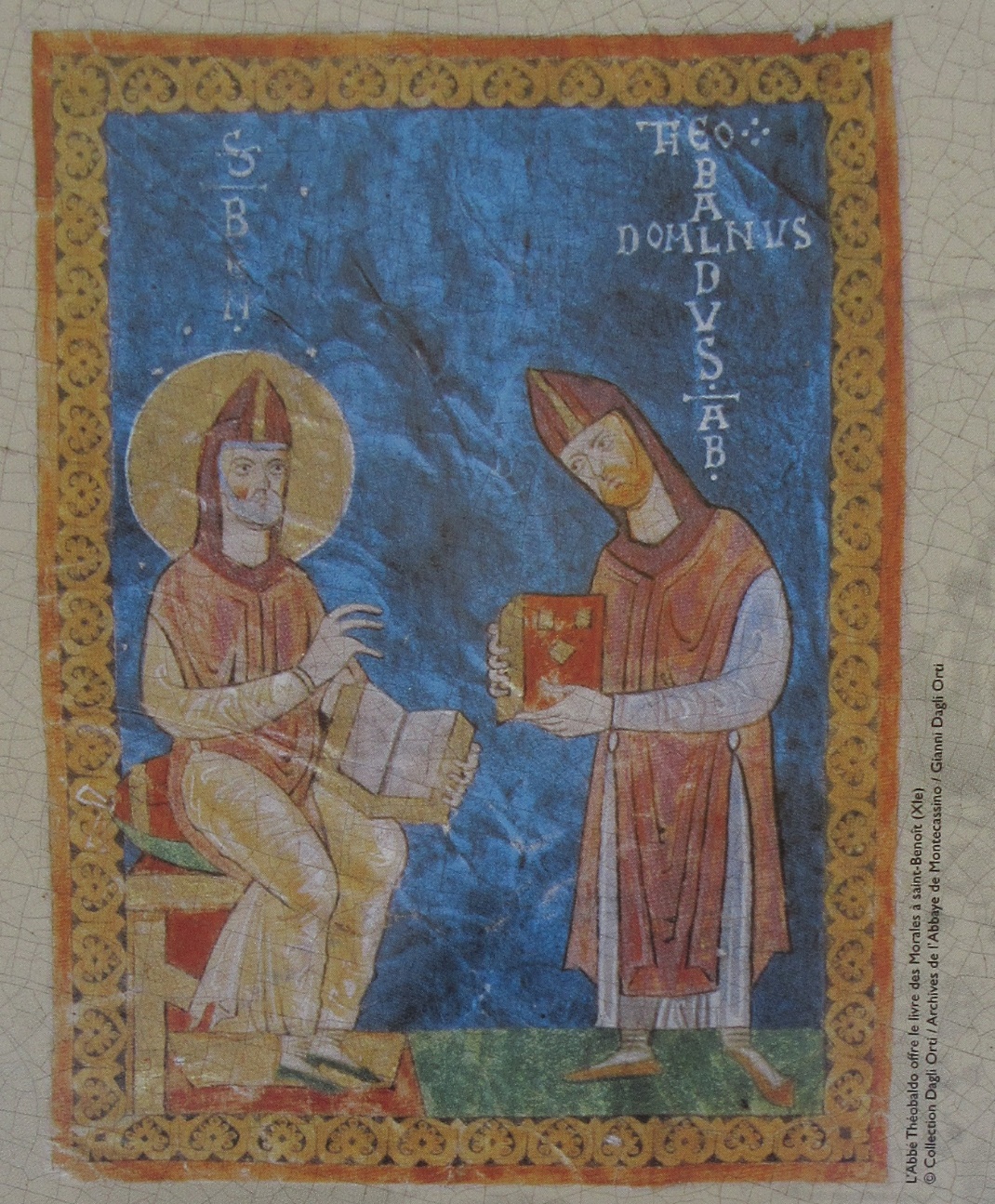 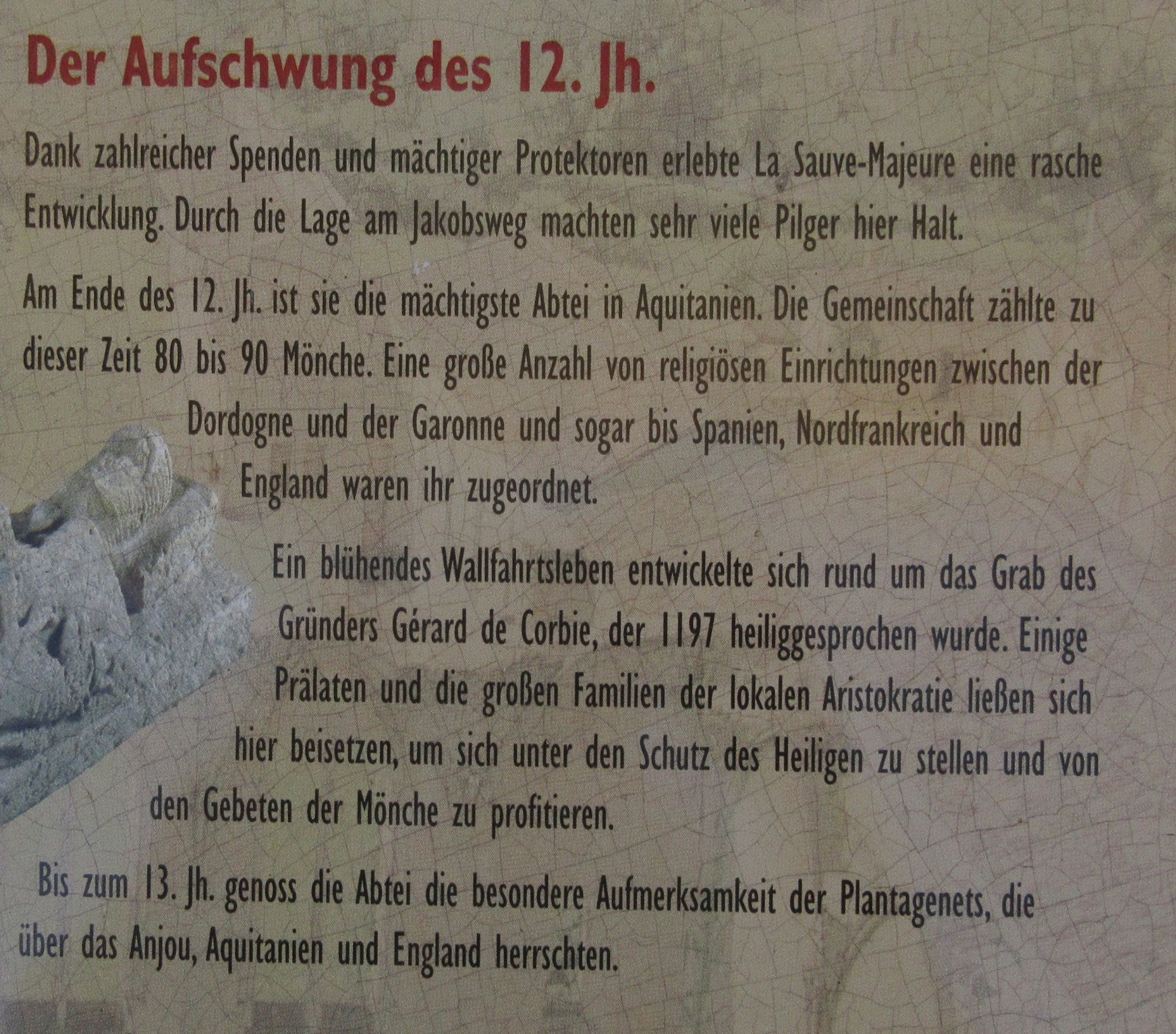 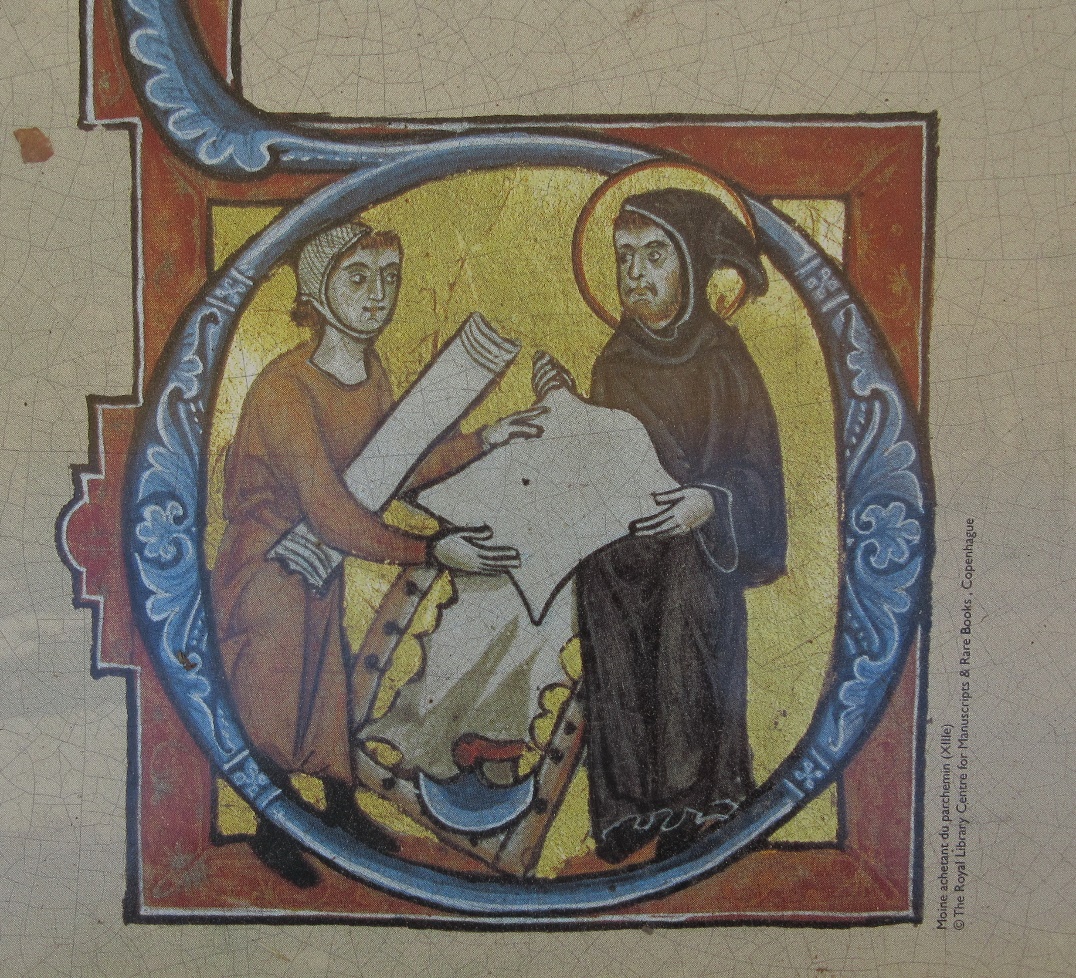 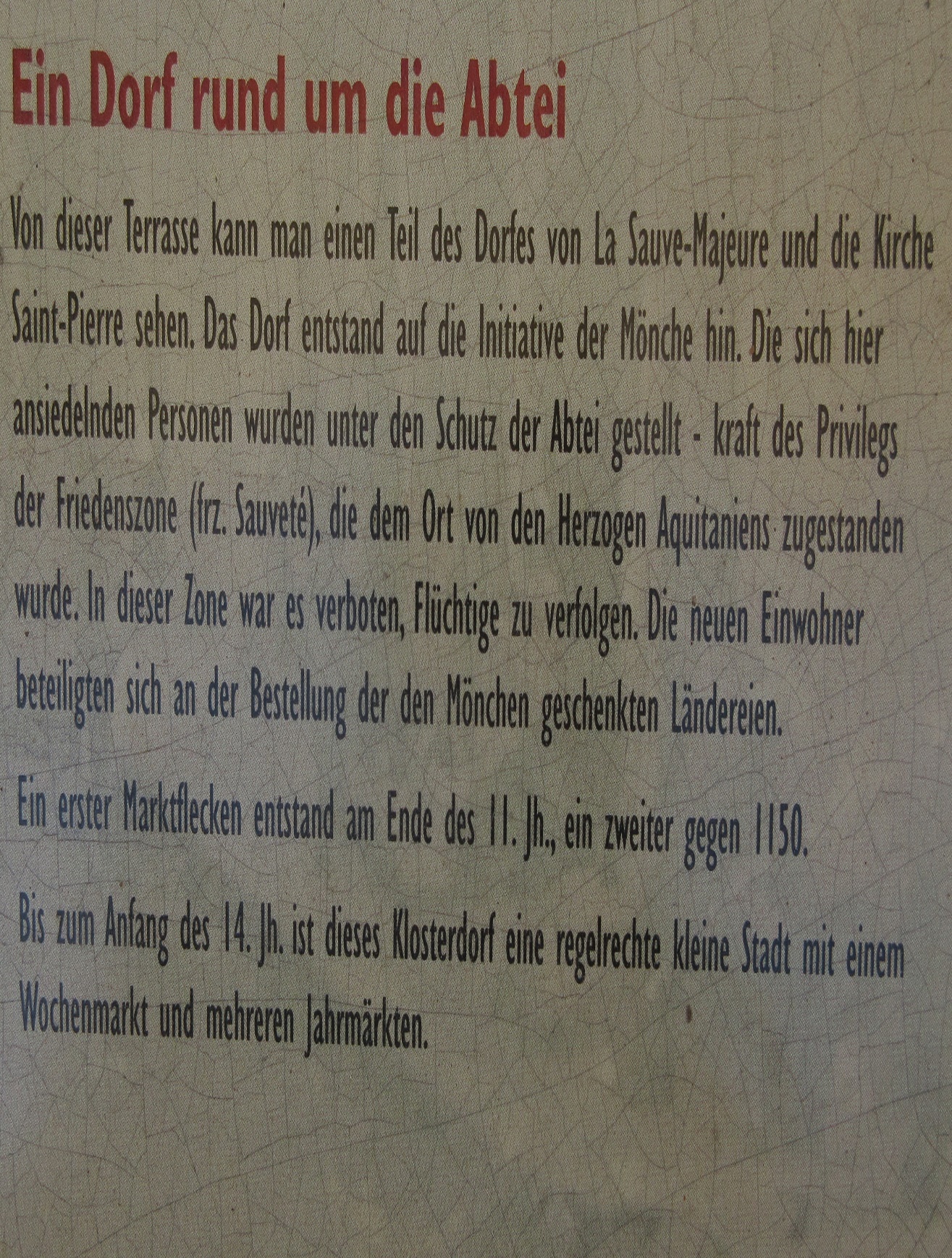 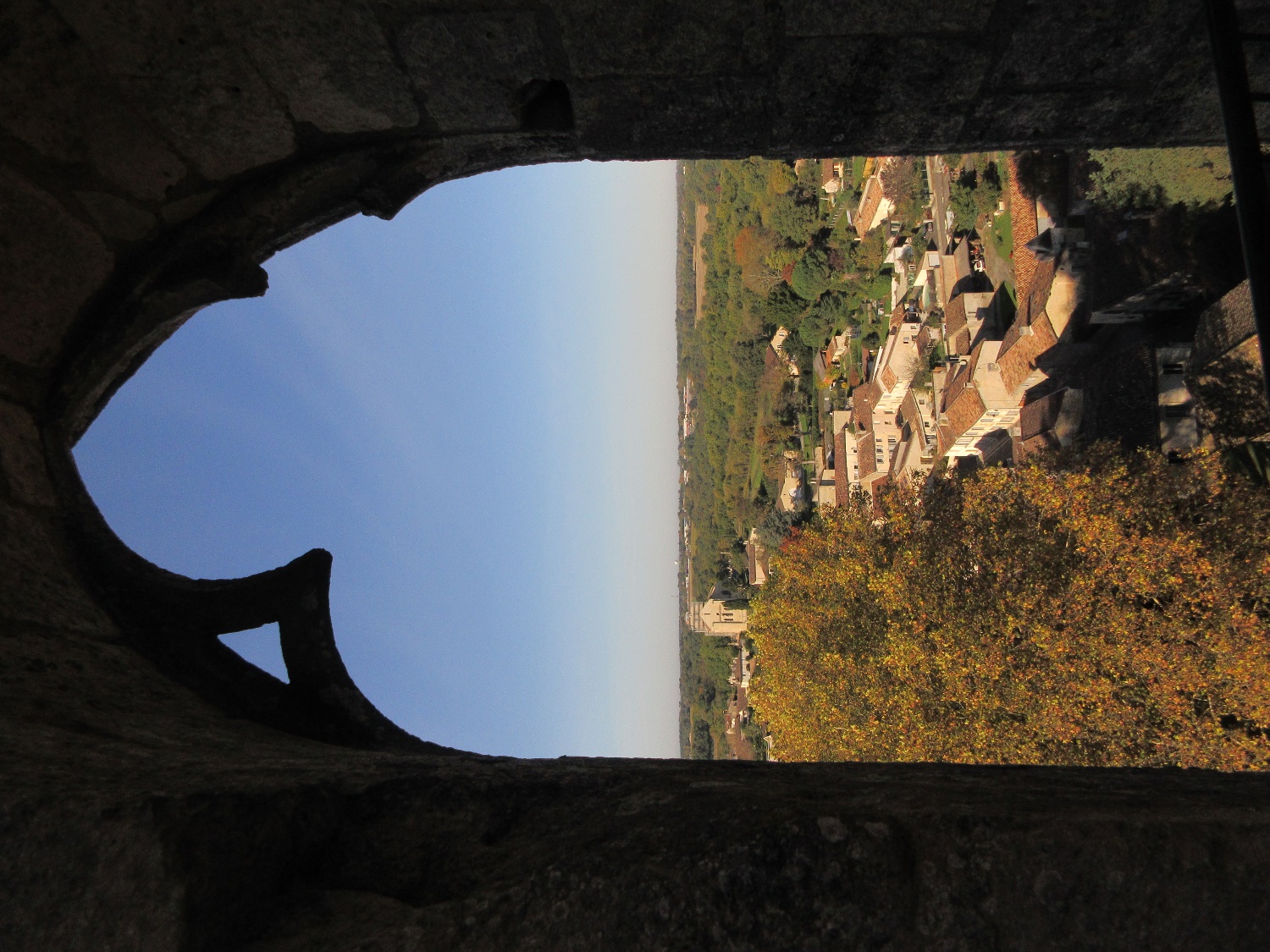 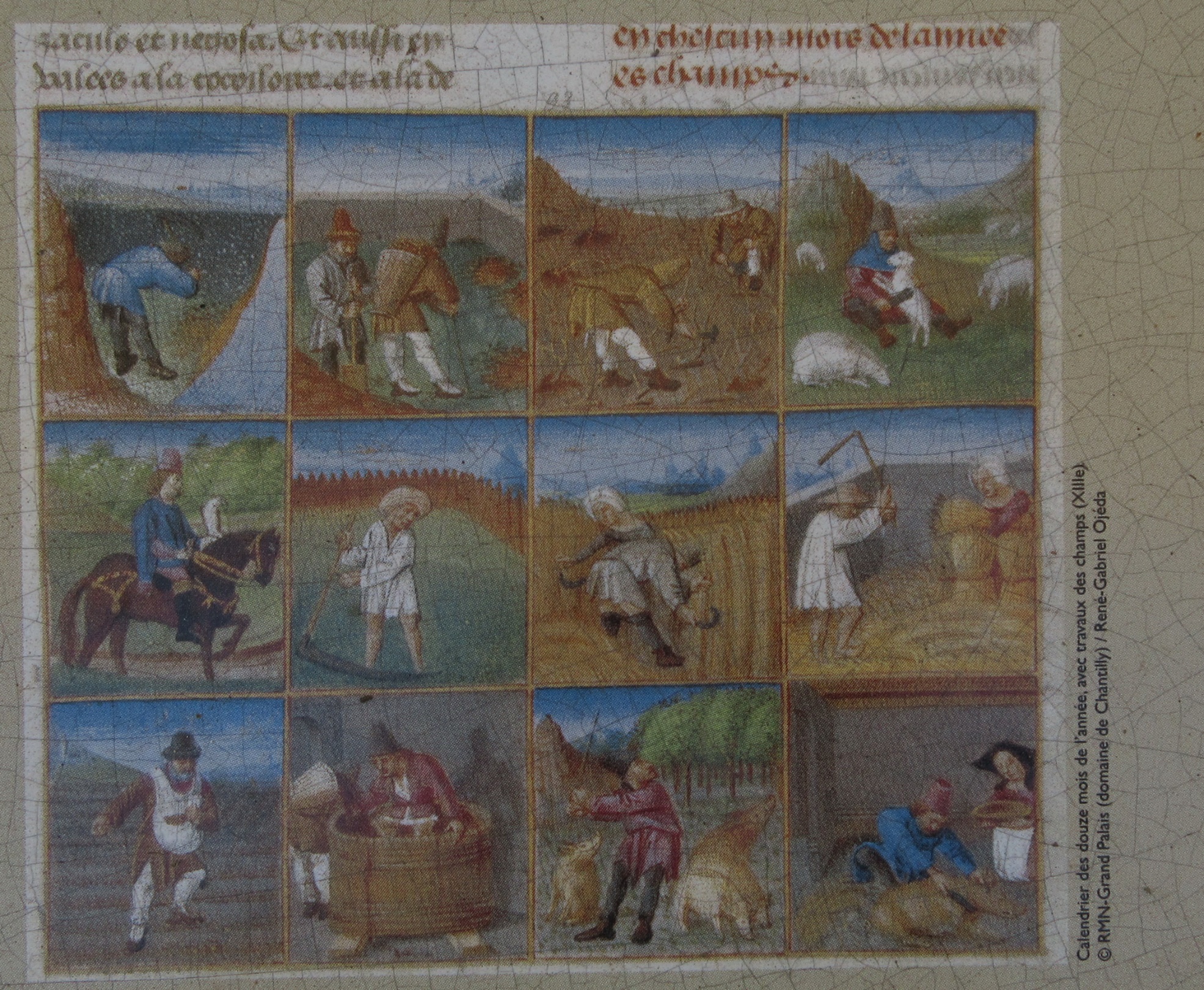 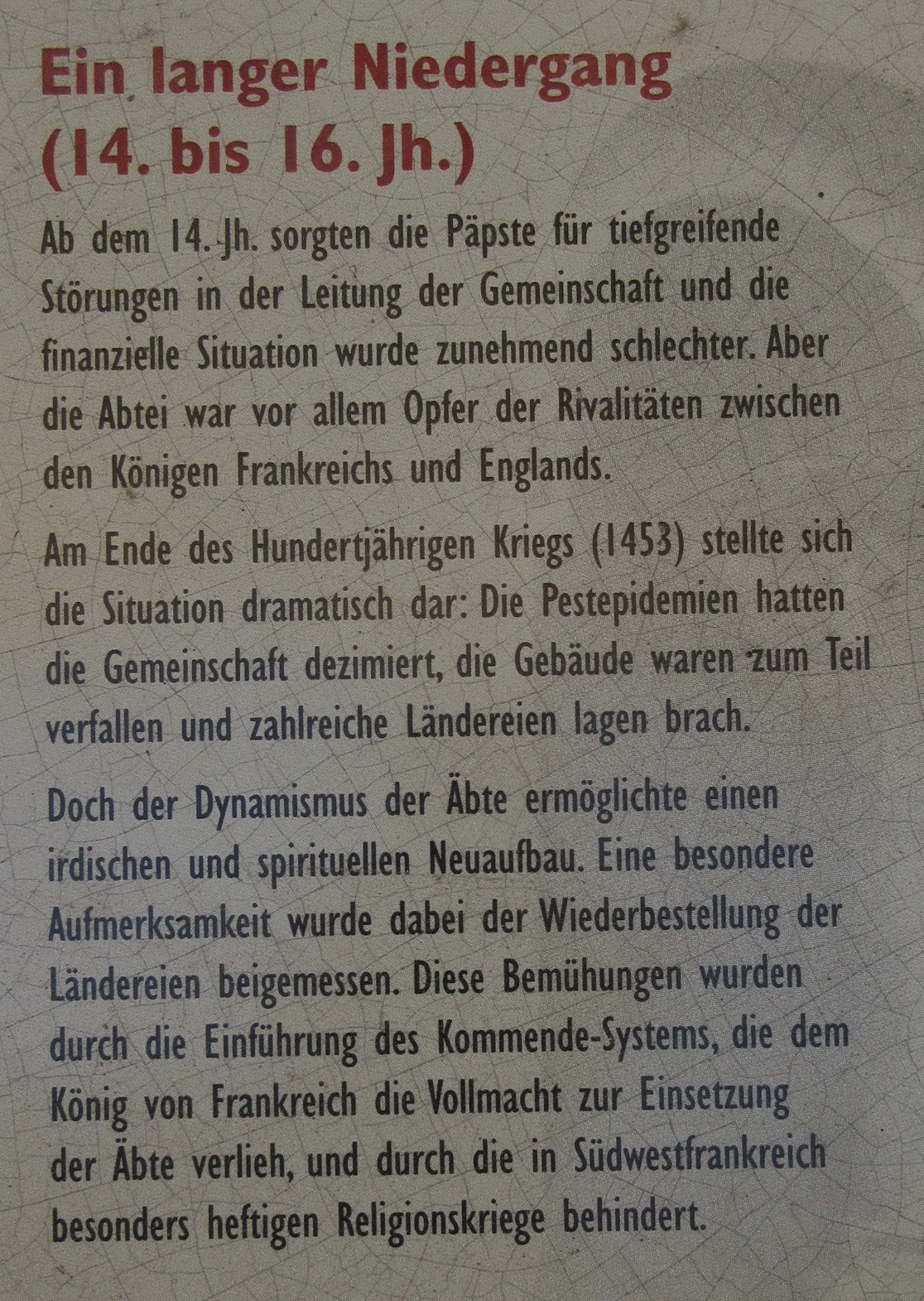 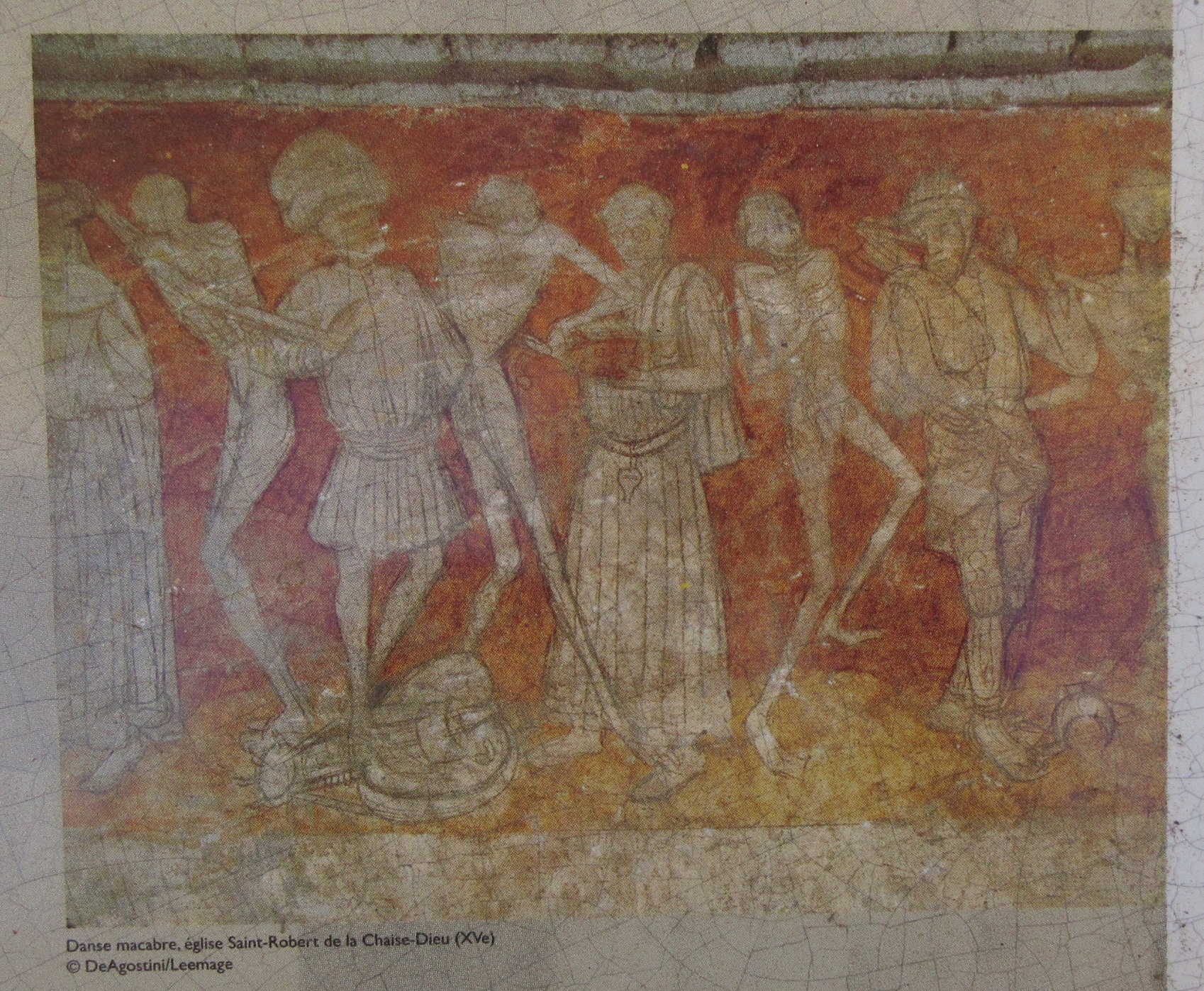 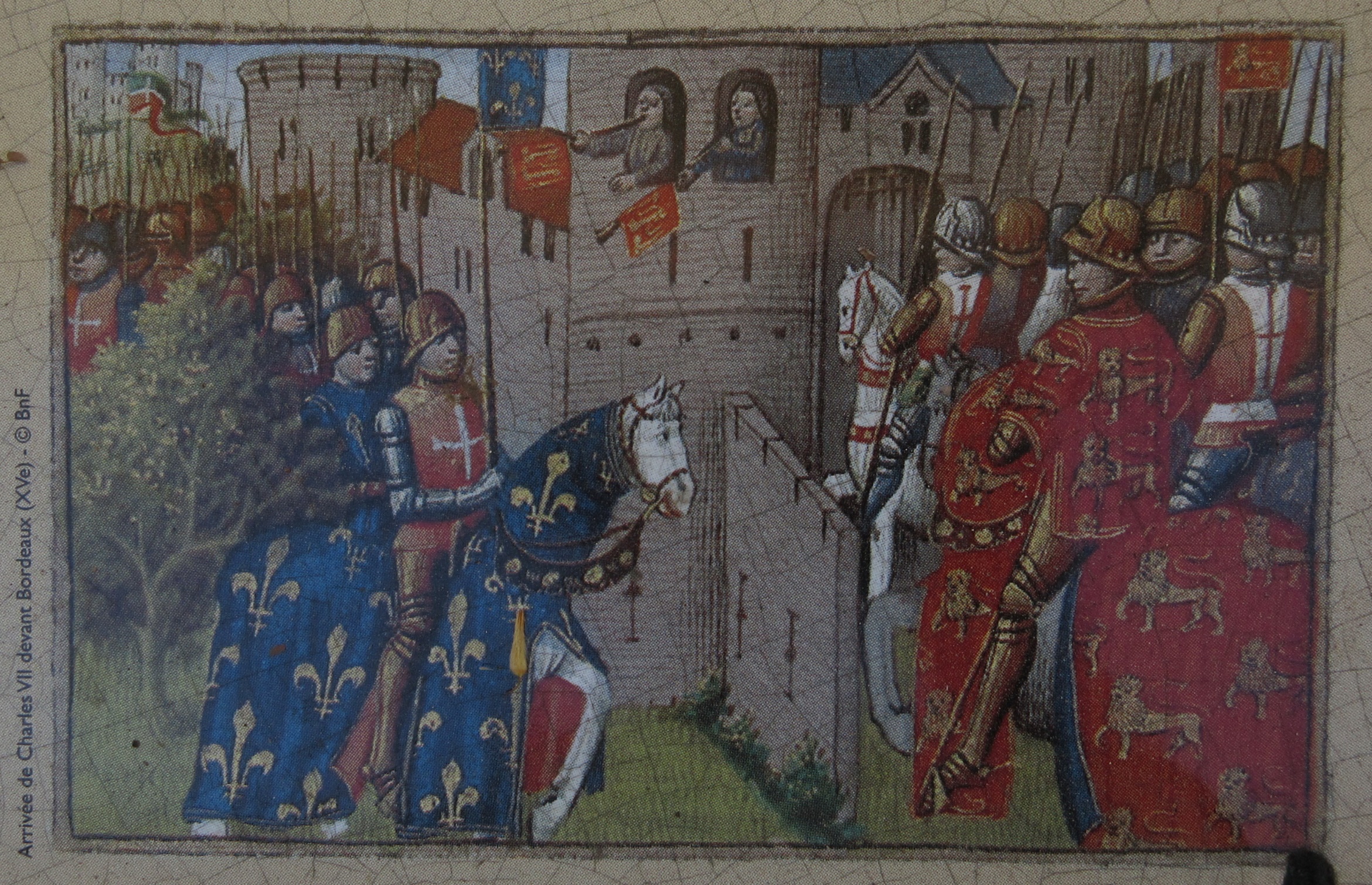 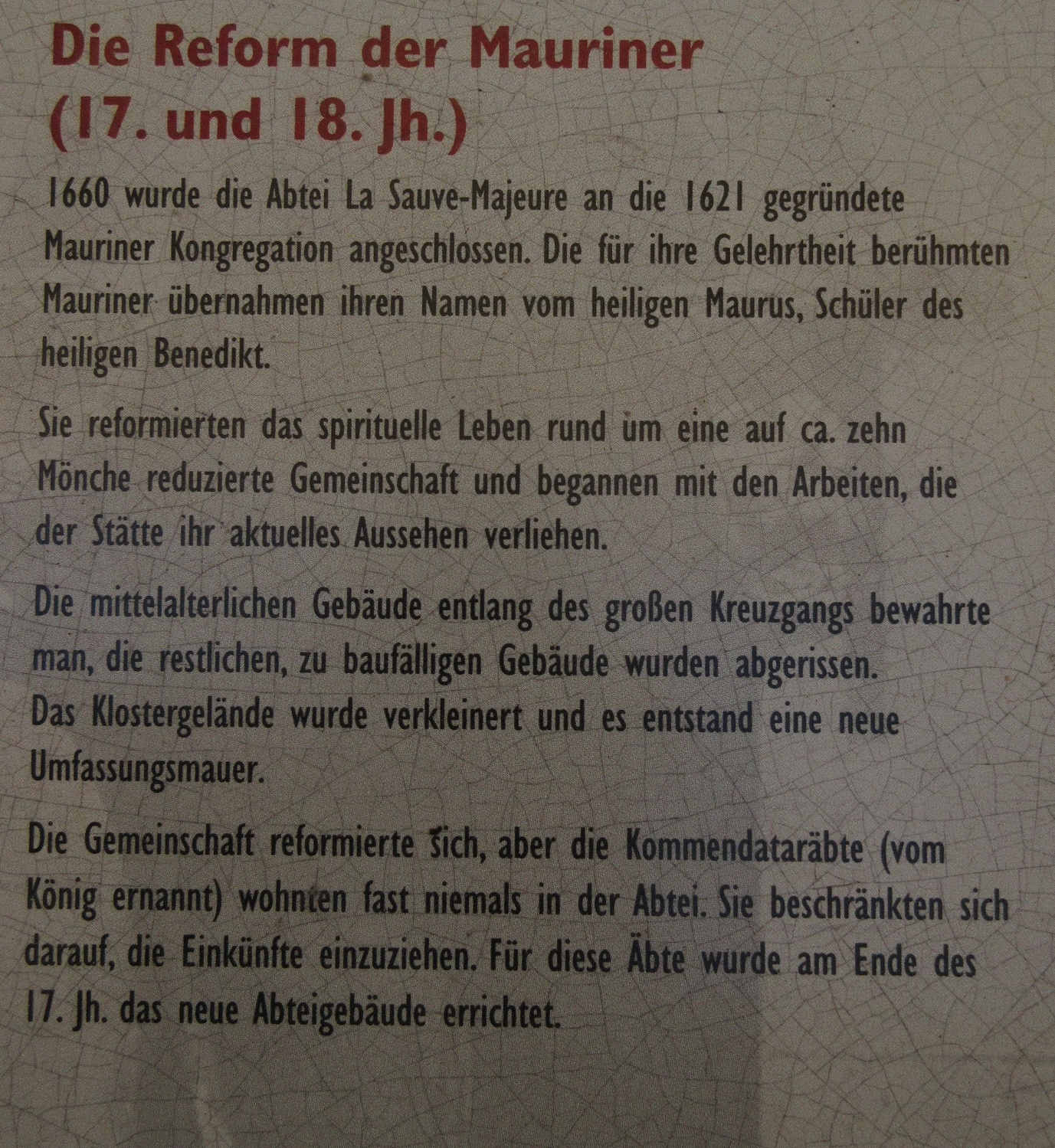 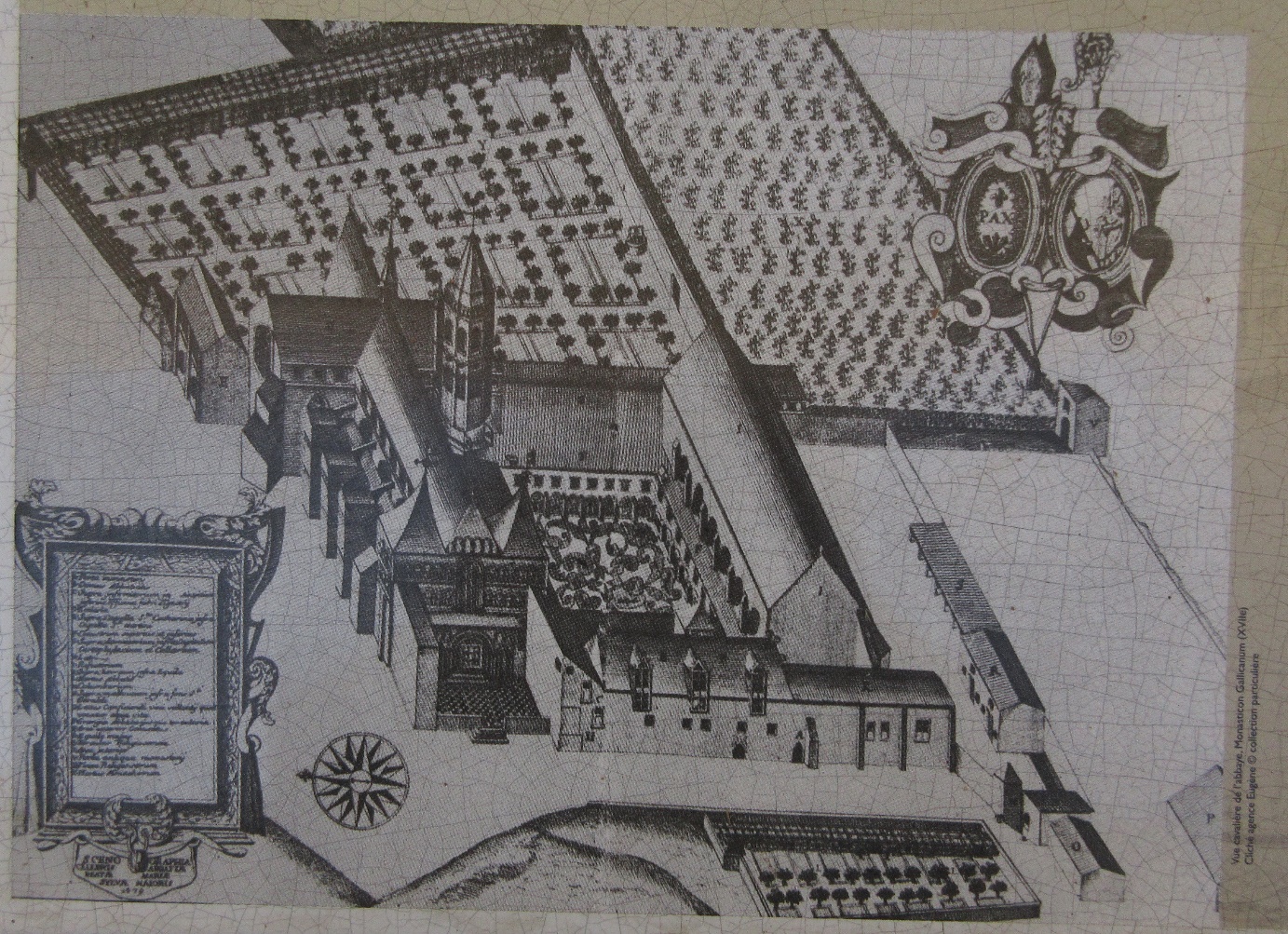 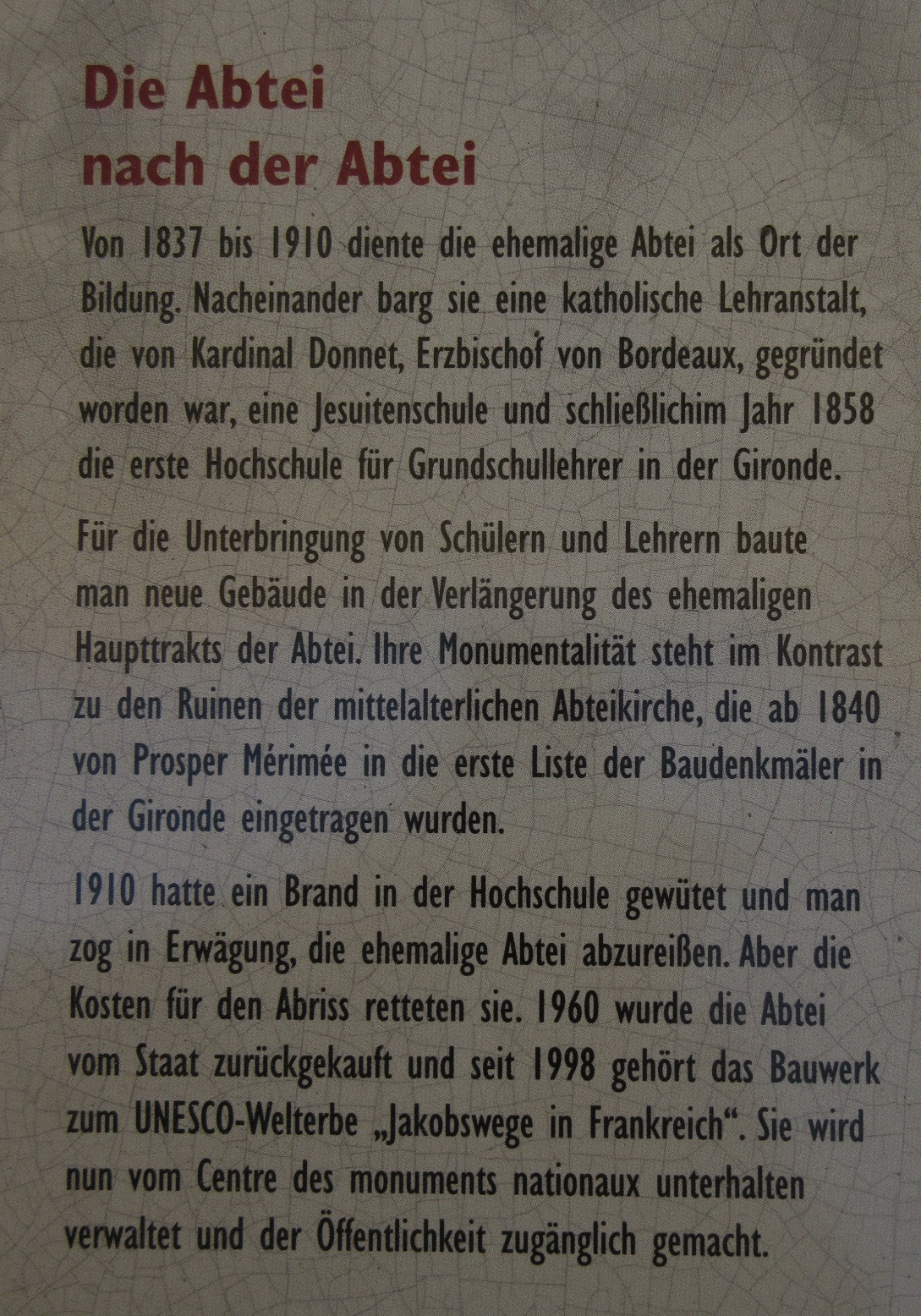 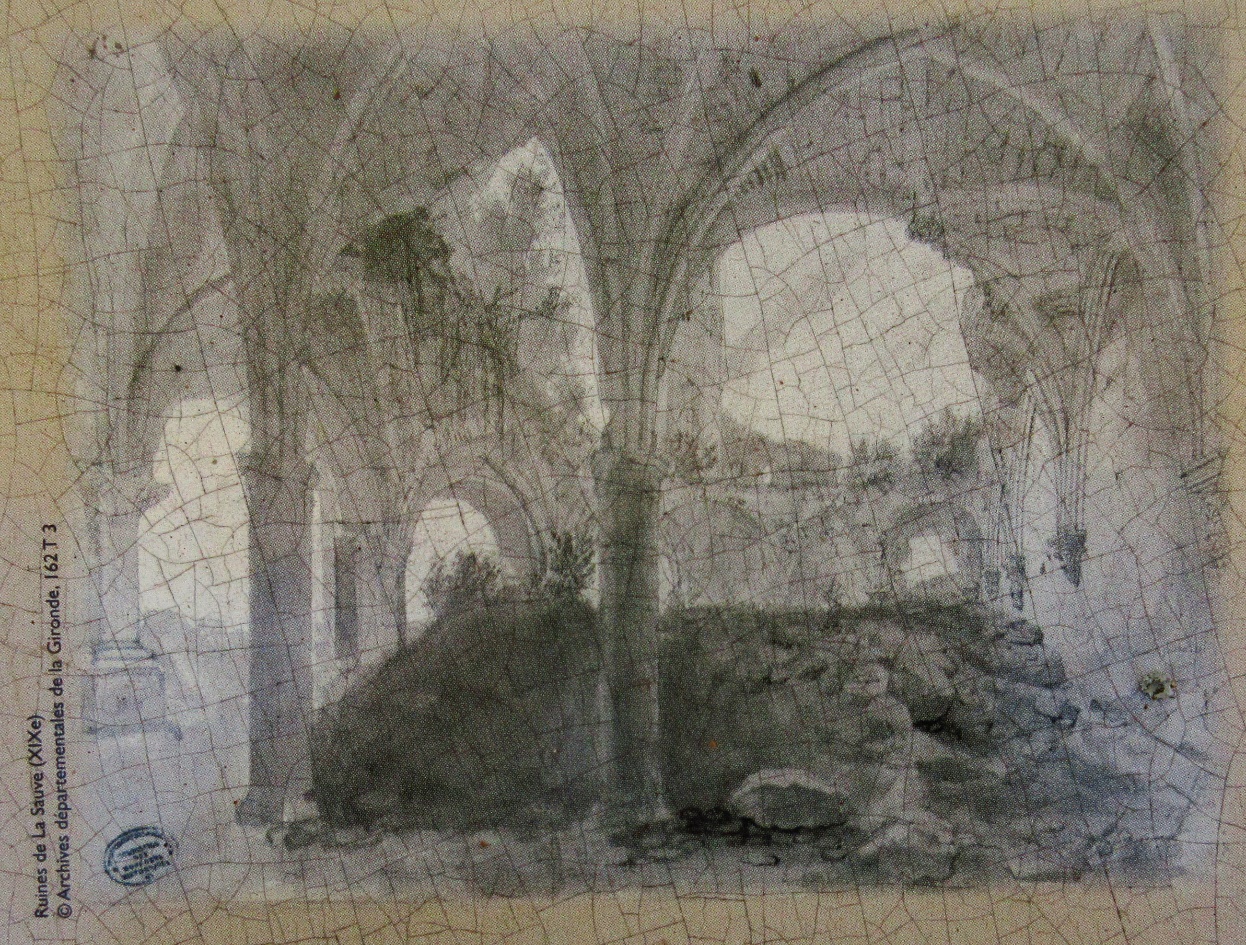 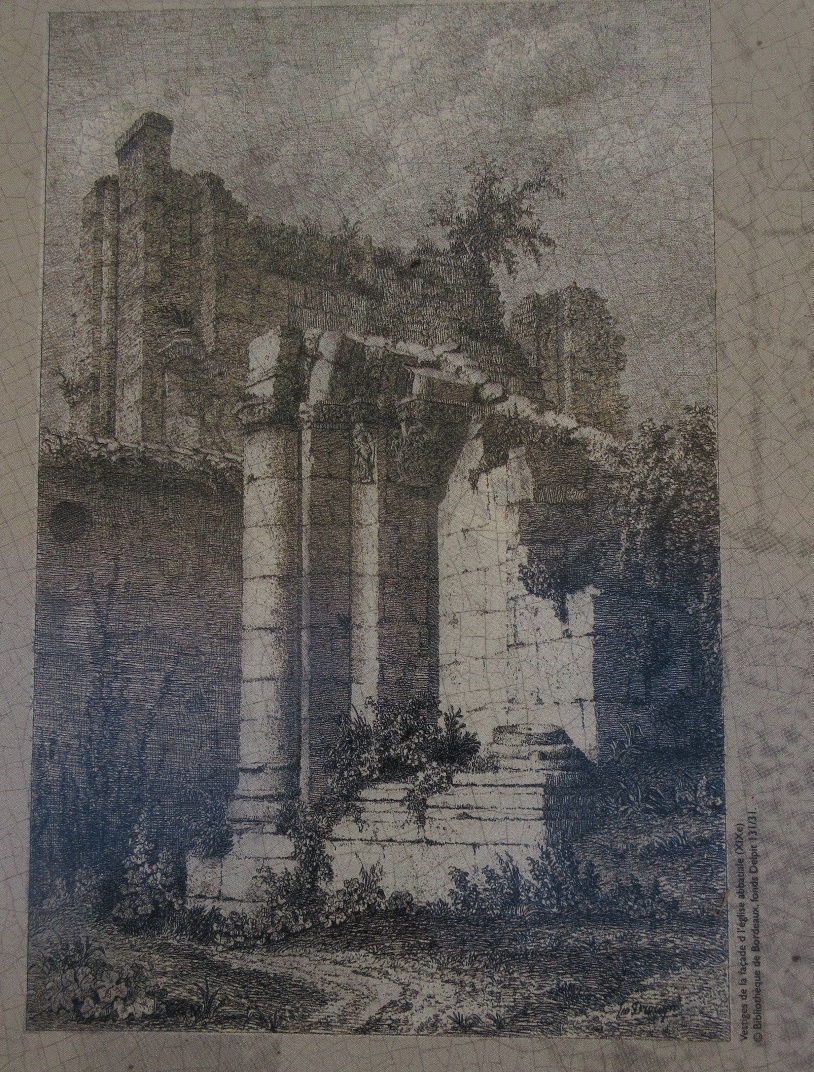 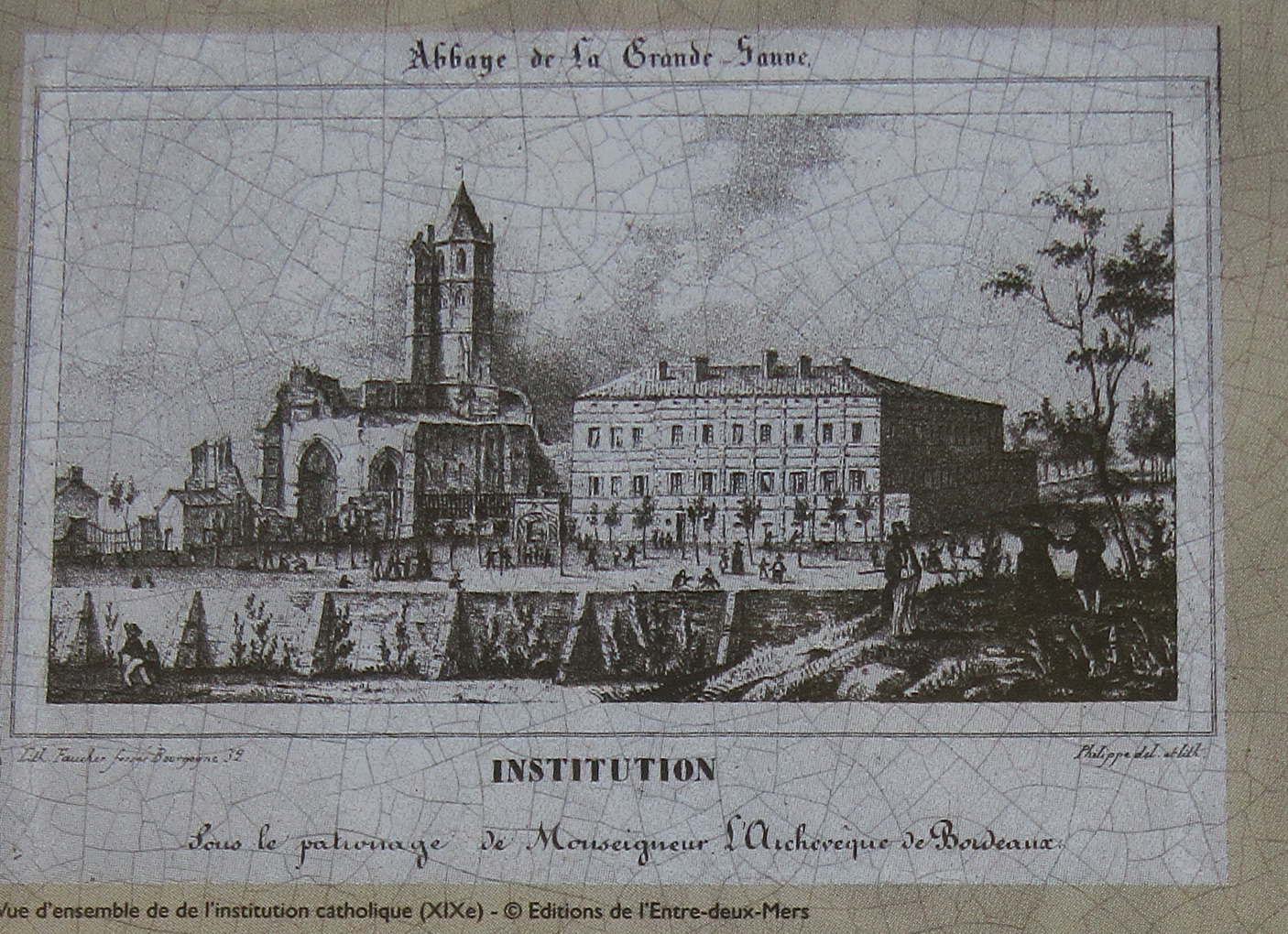 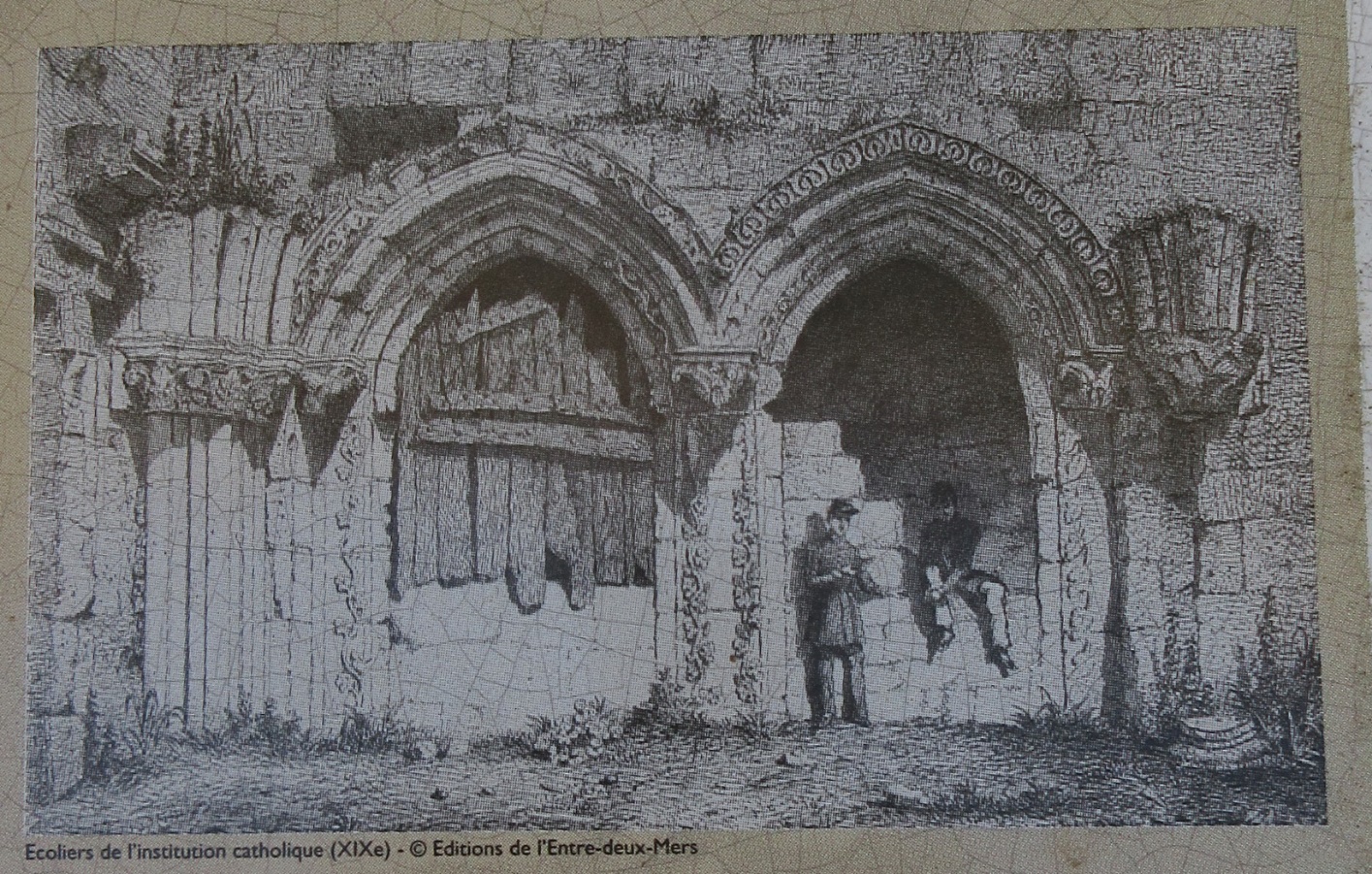 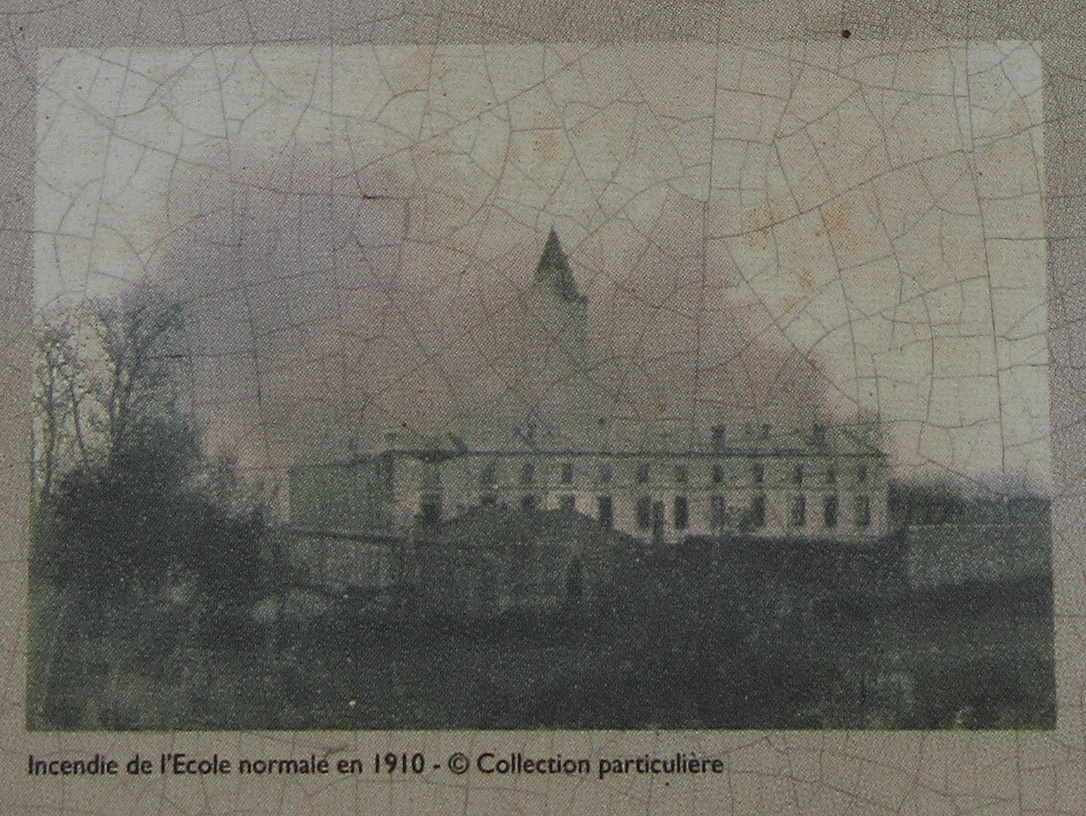 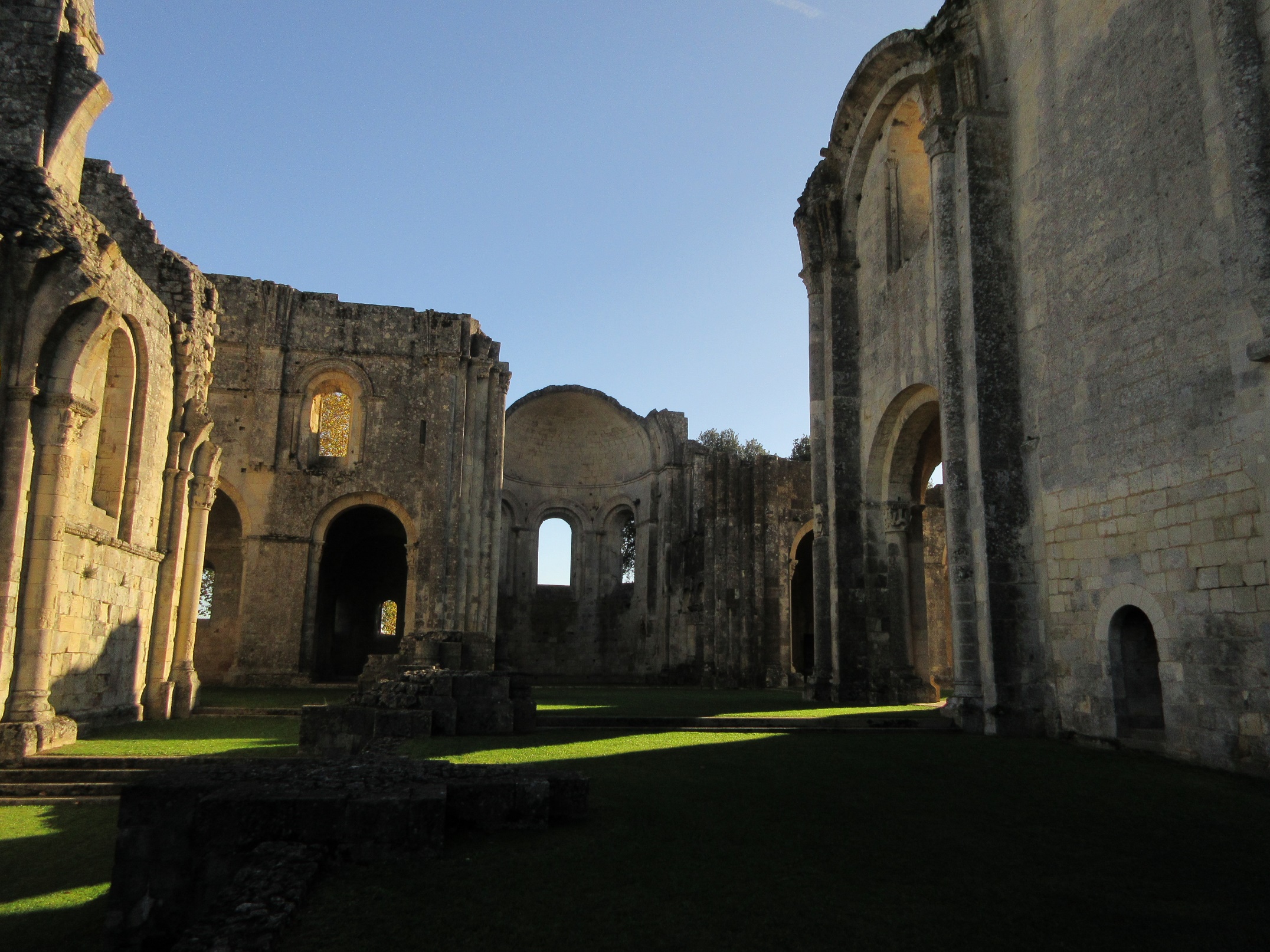 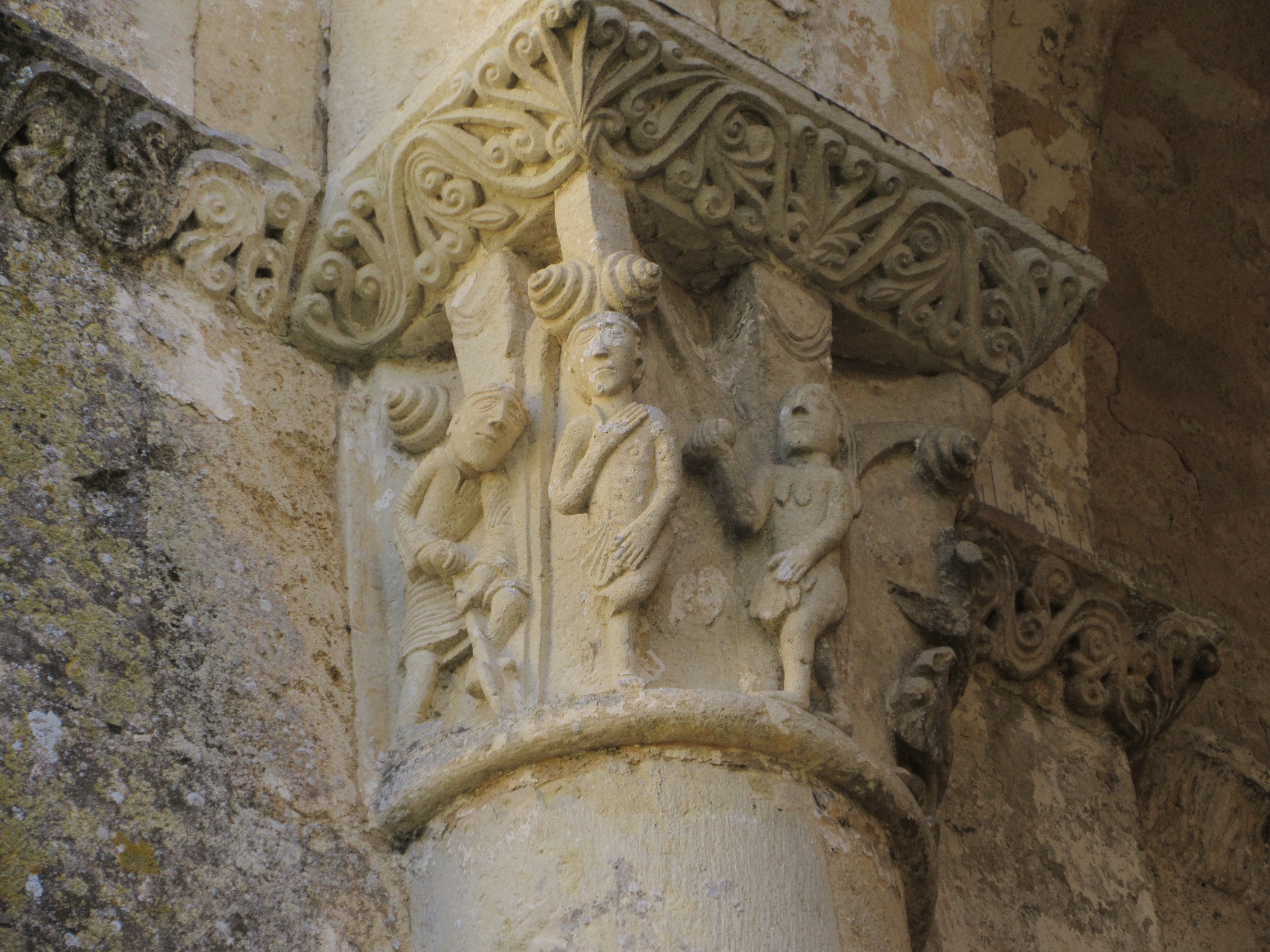 Vertreibung aus dem Paradies
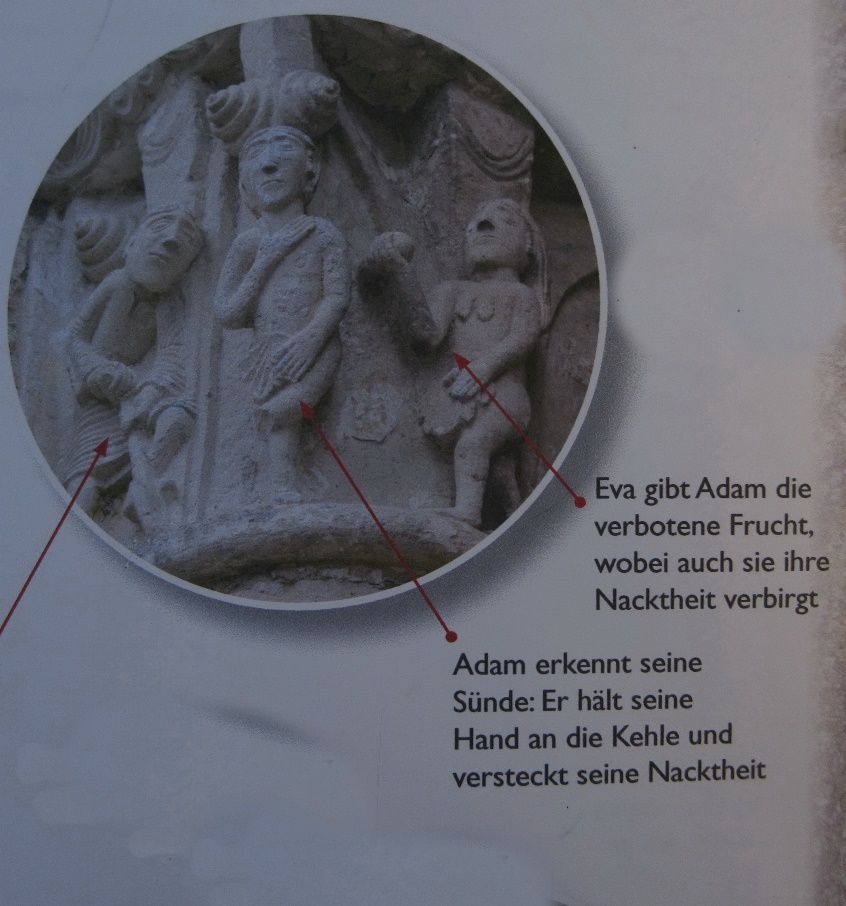 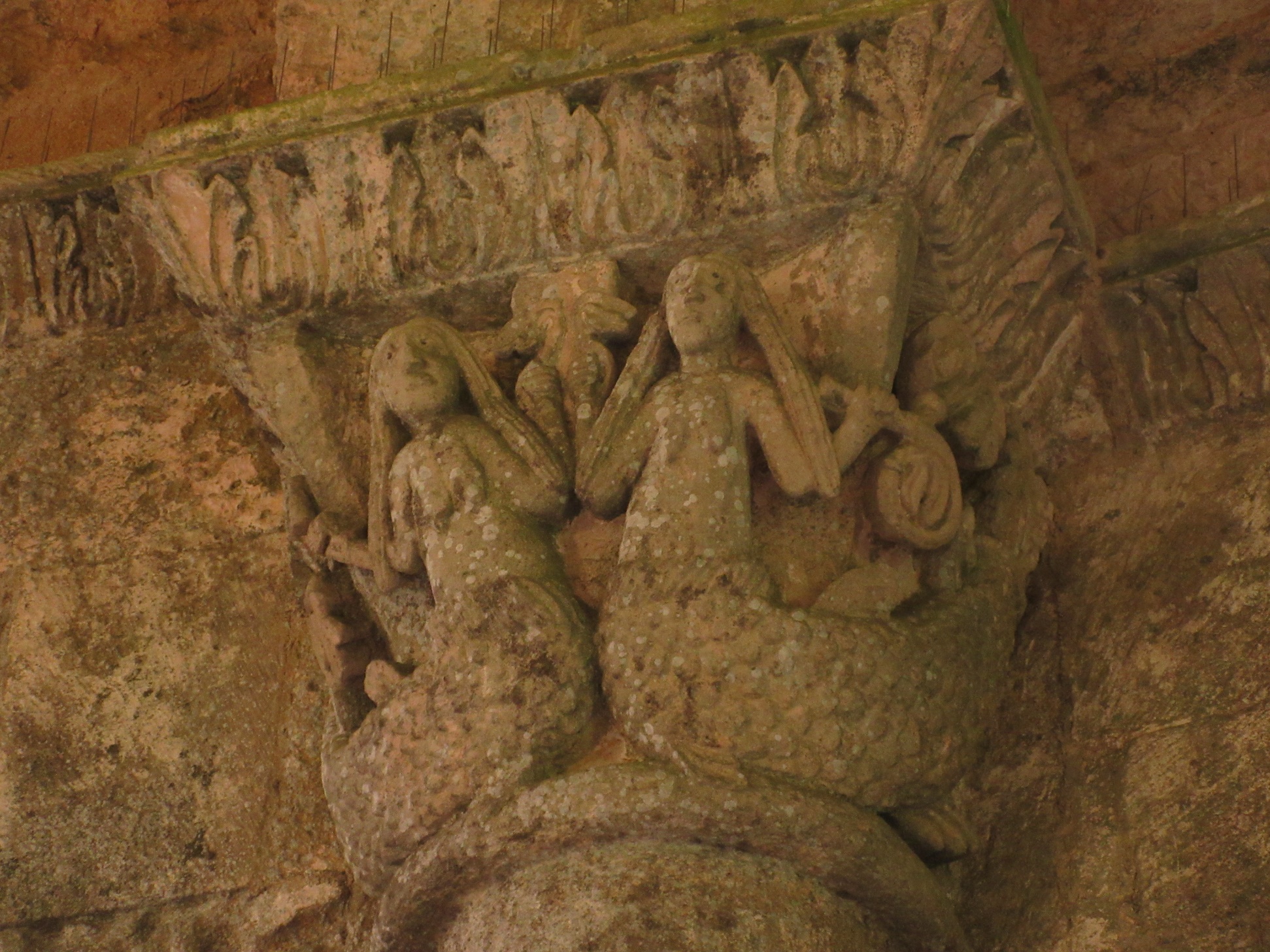 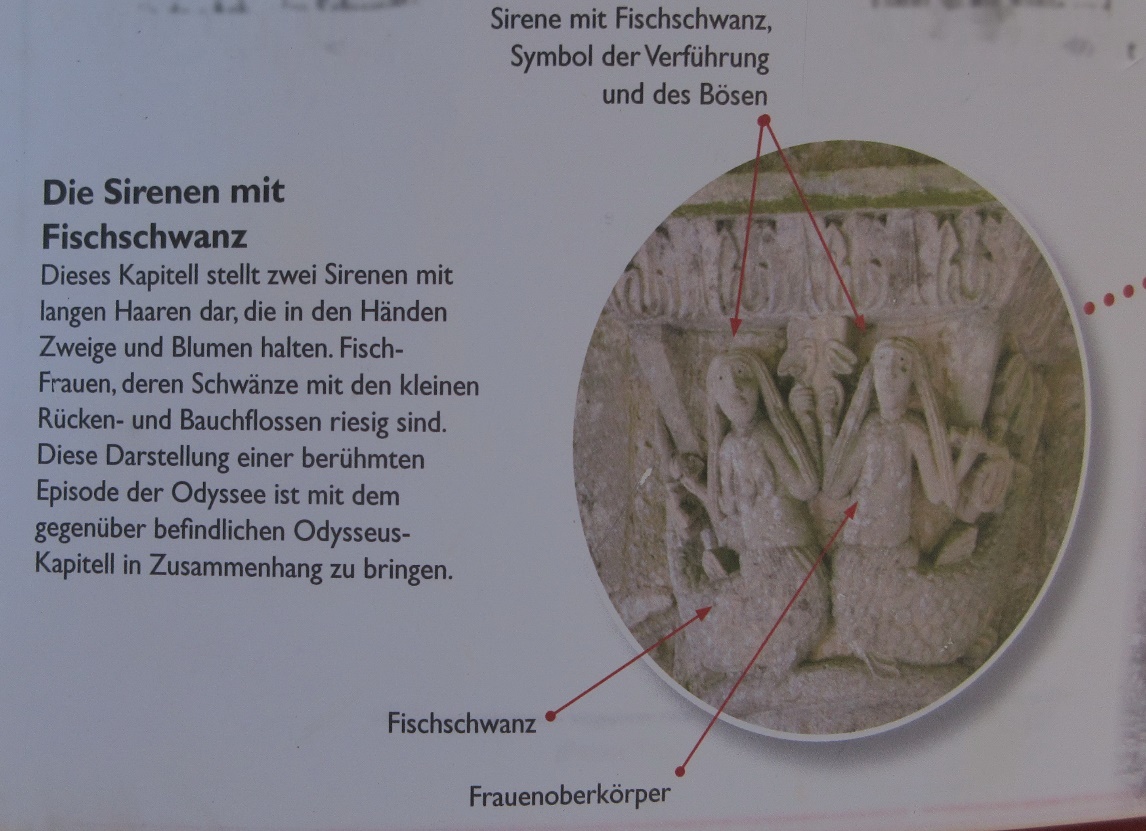 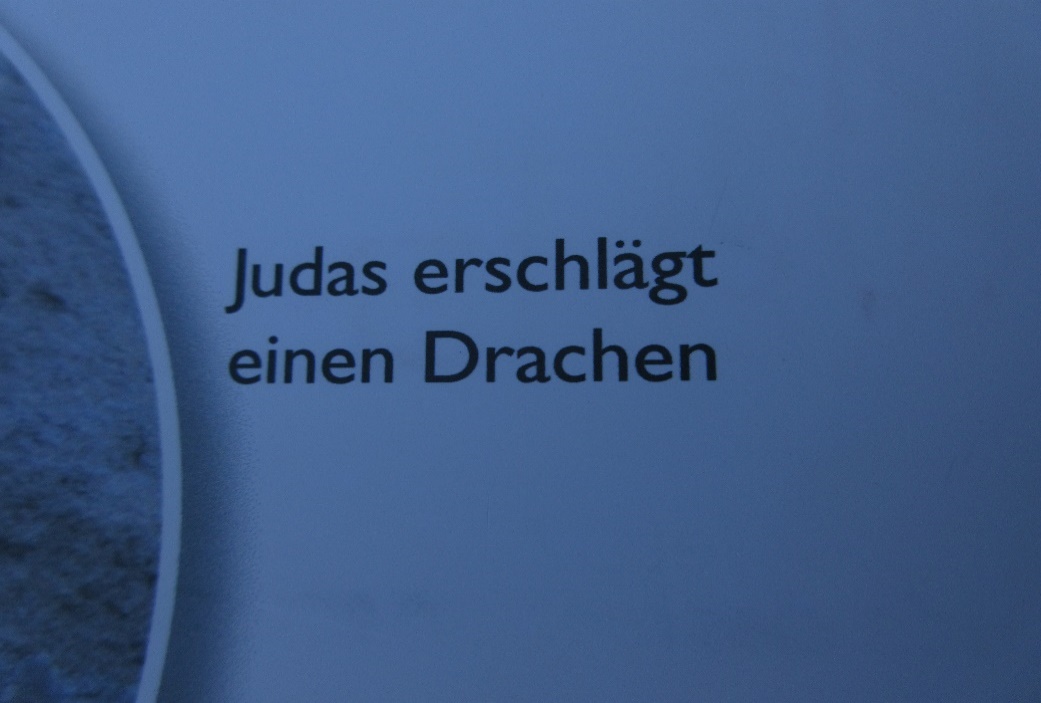 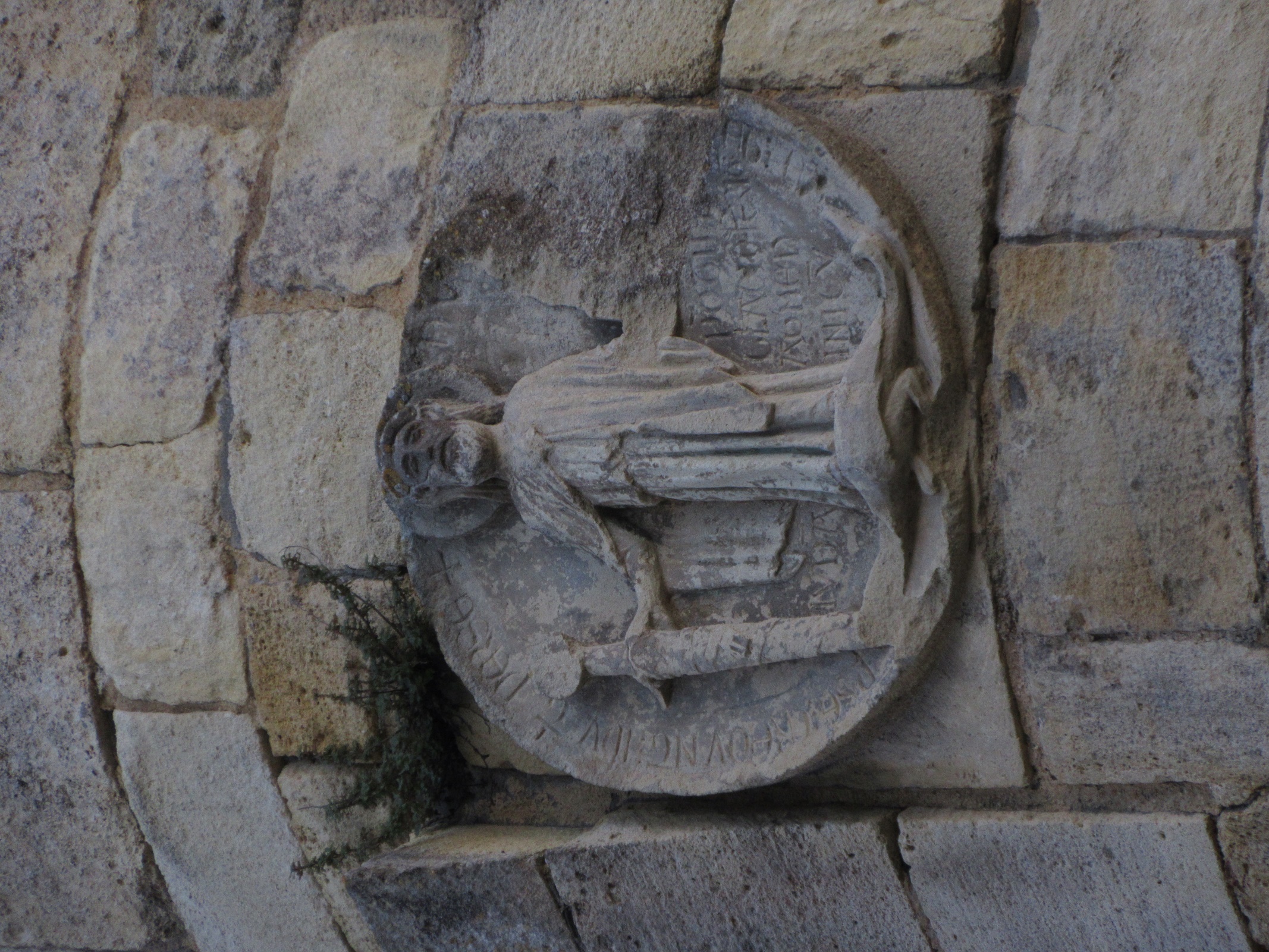 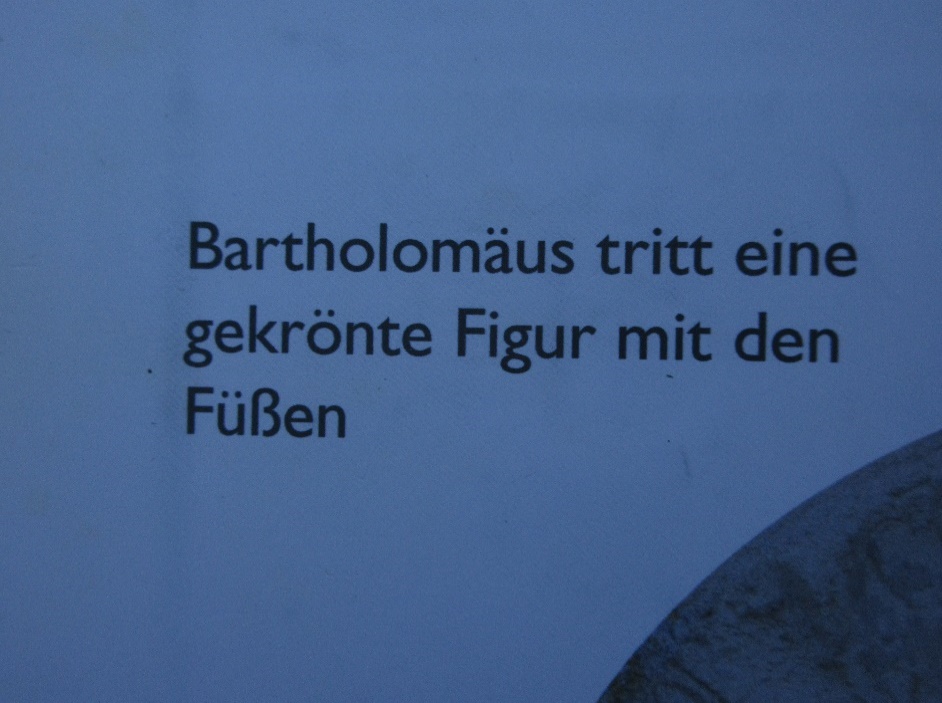 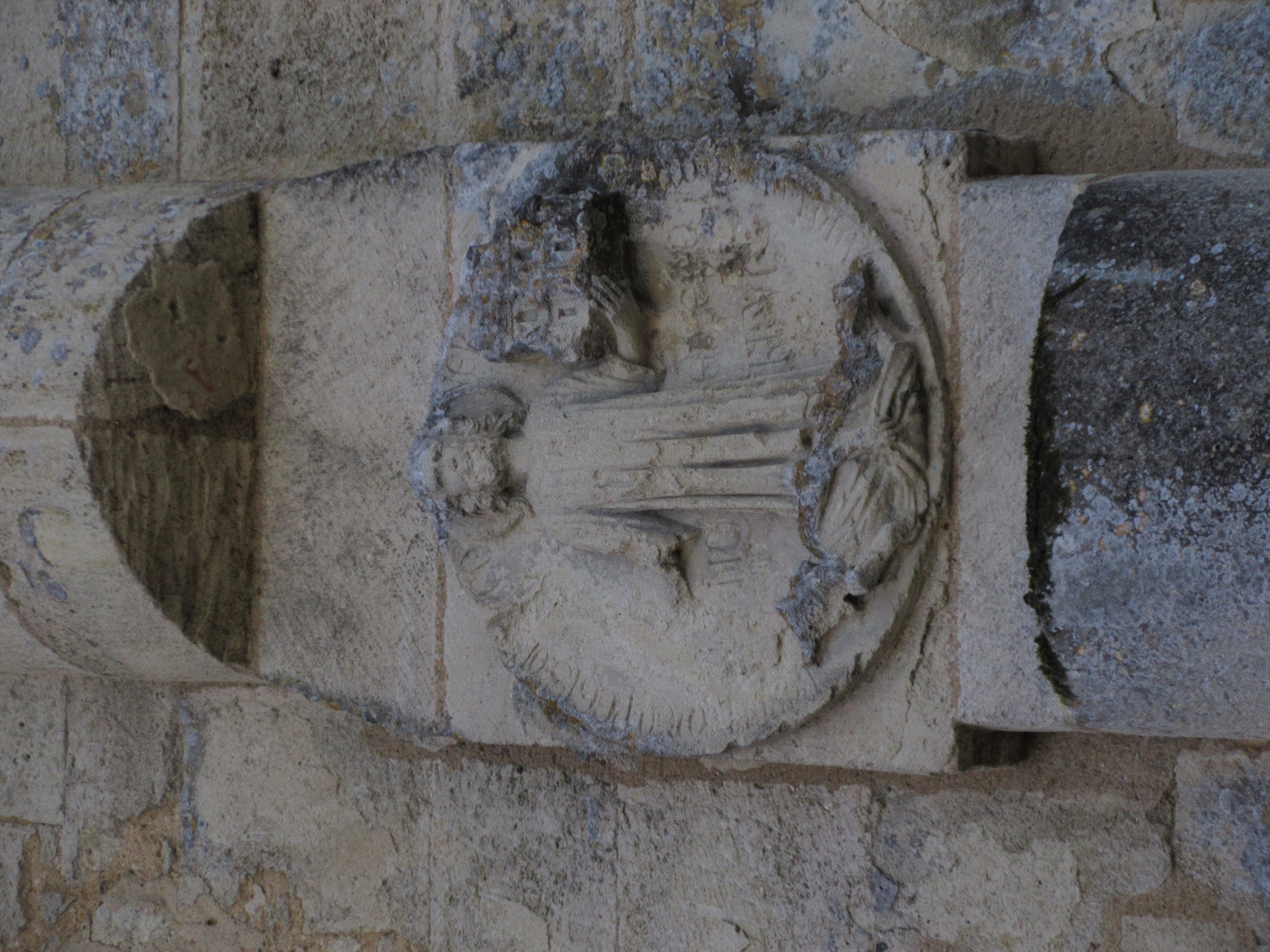 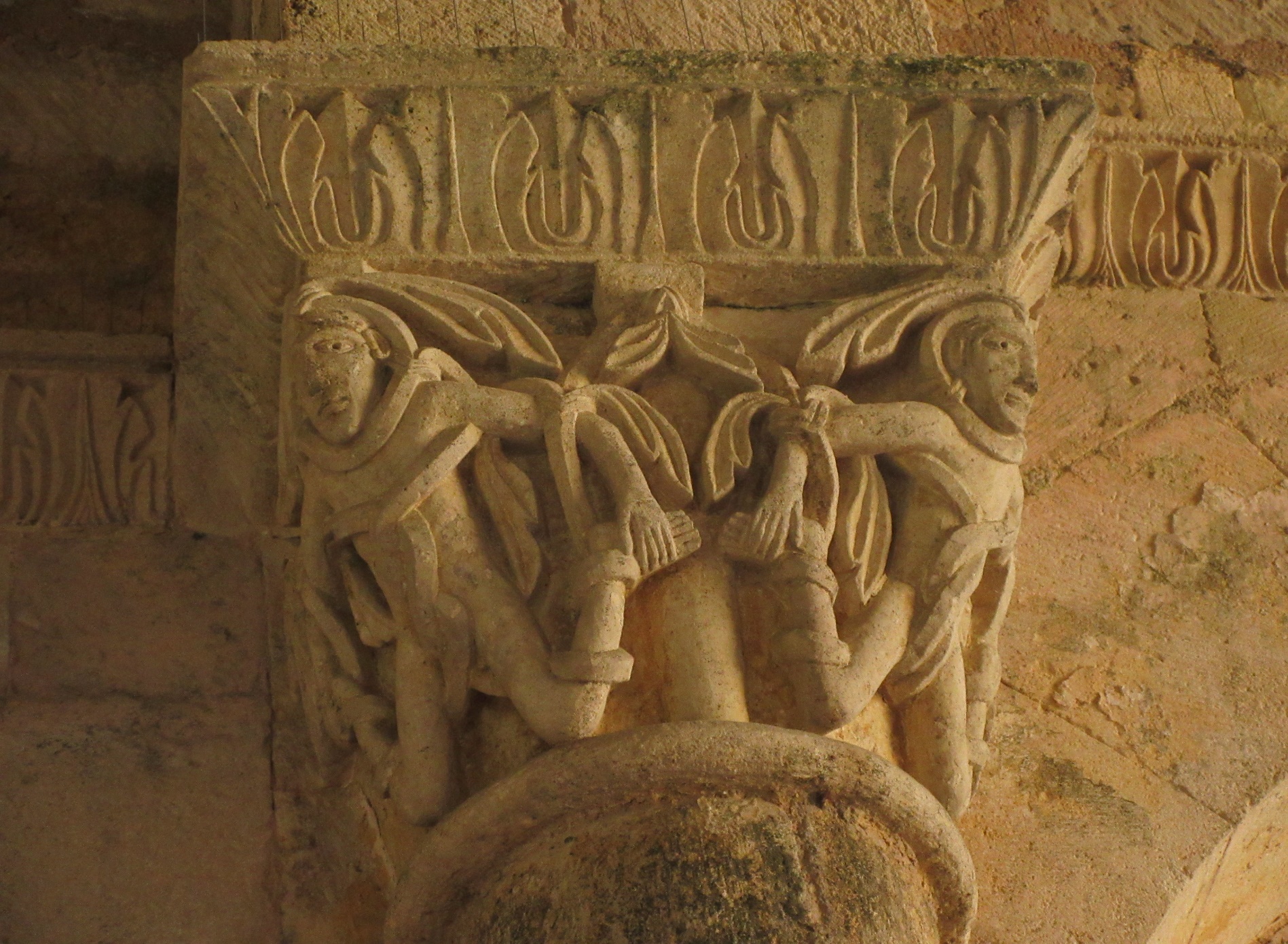 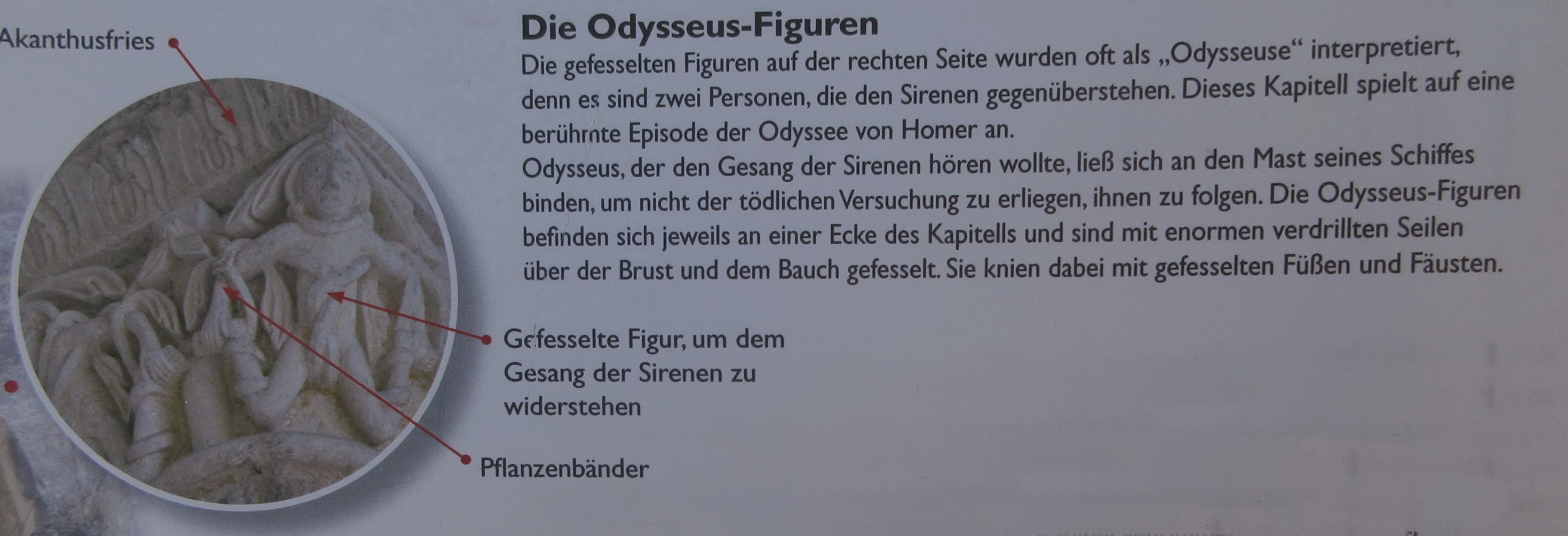 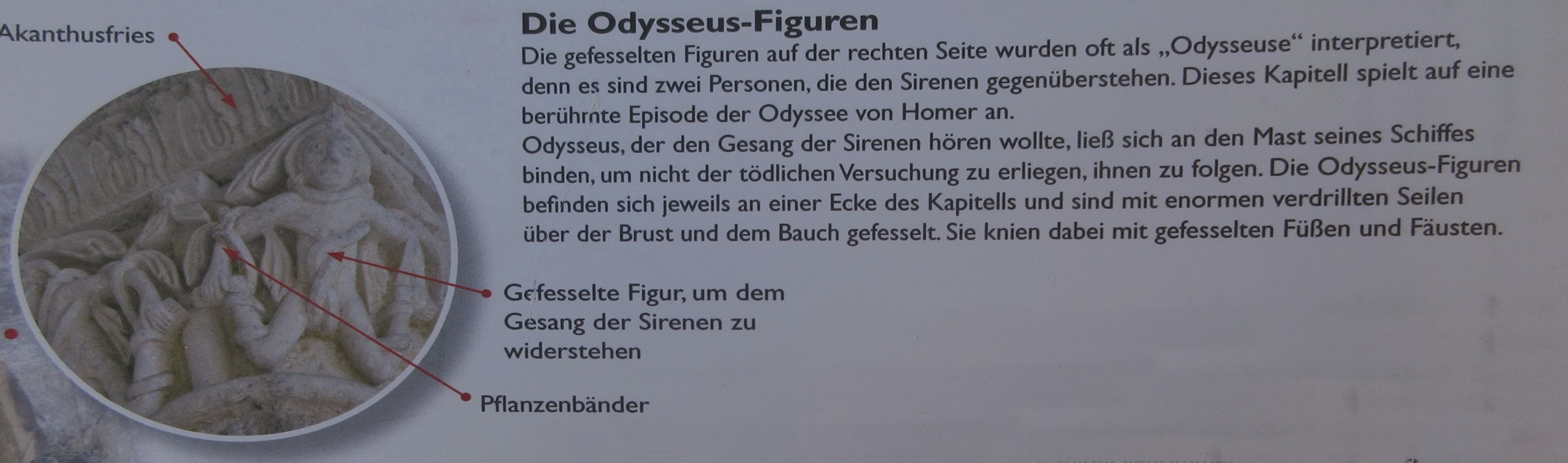 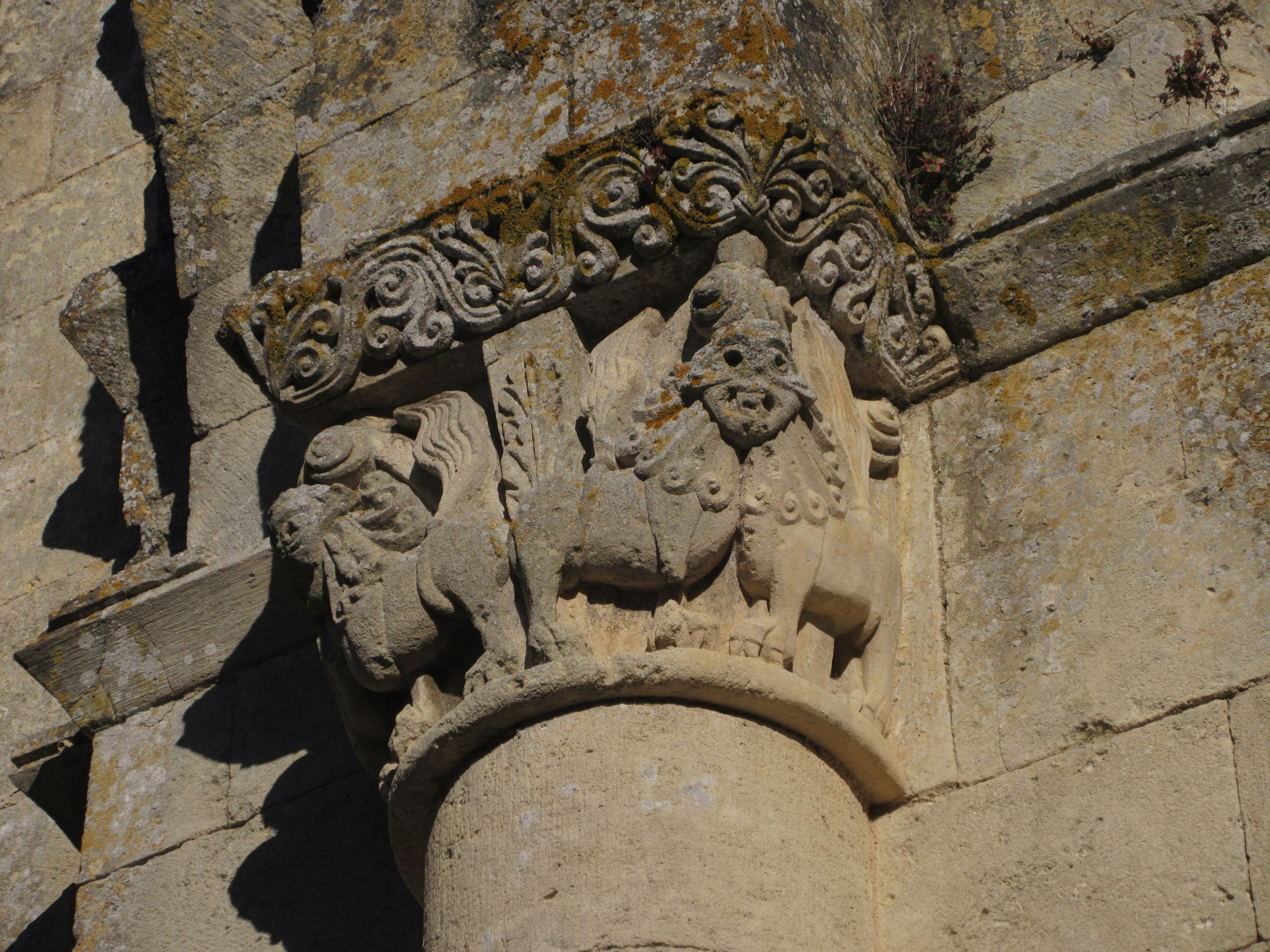 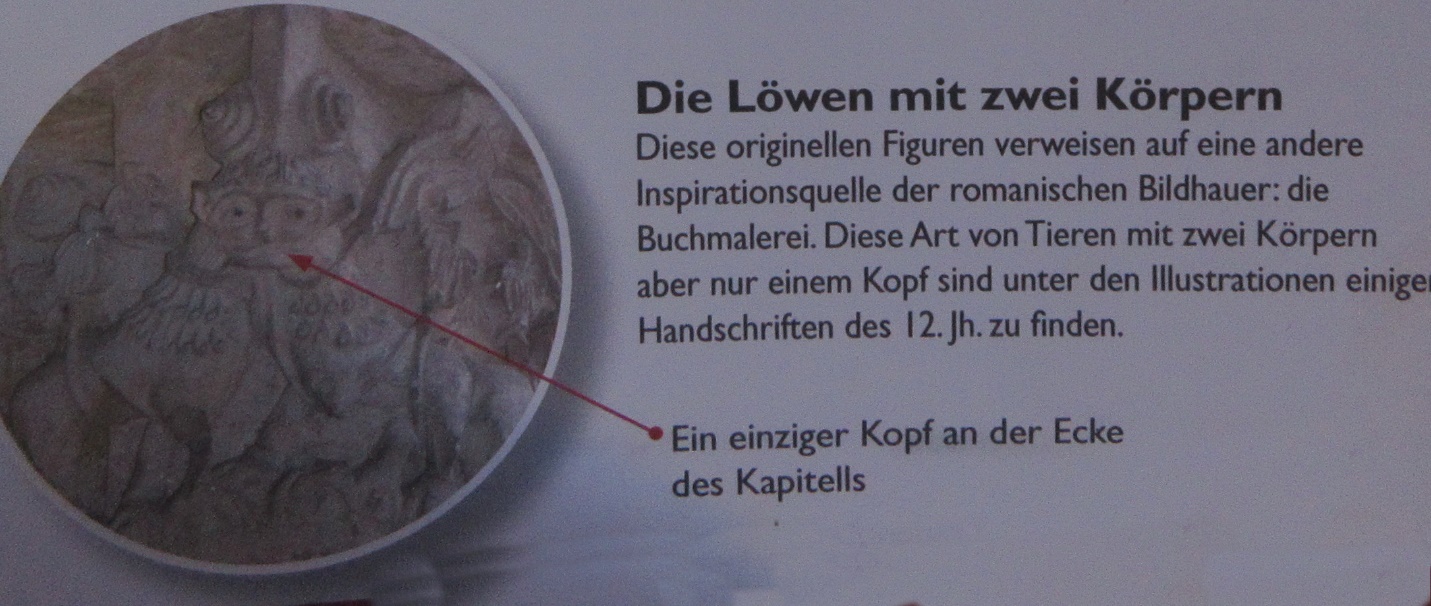 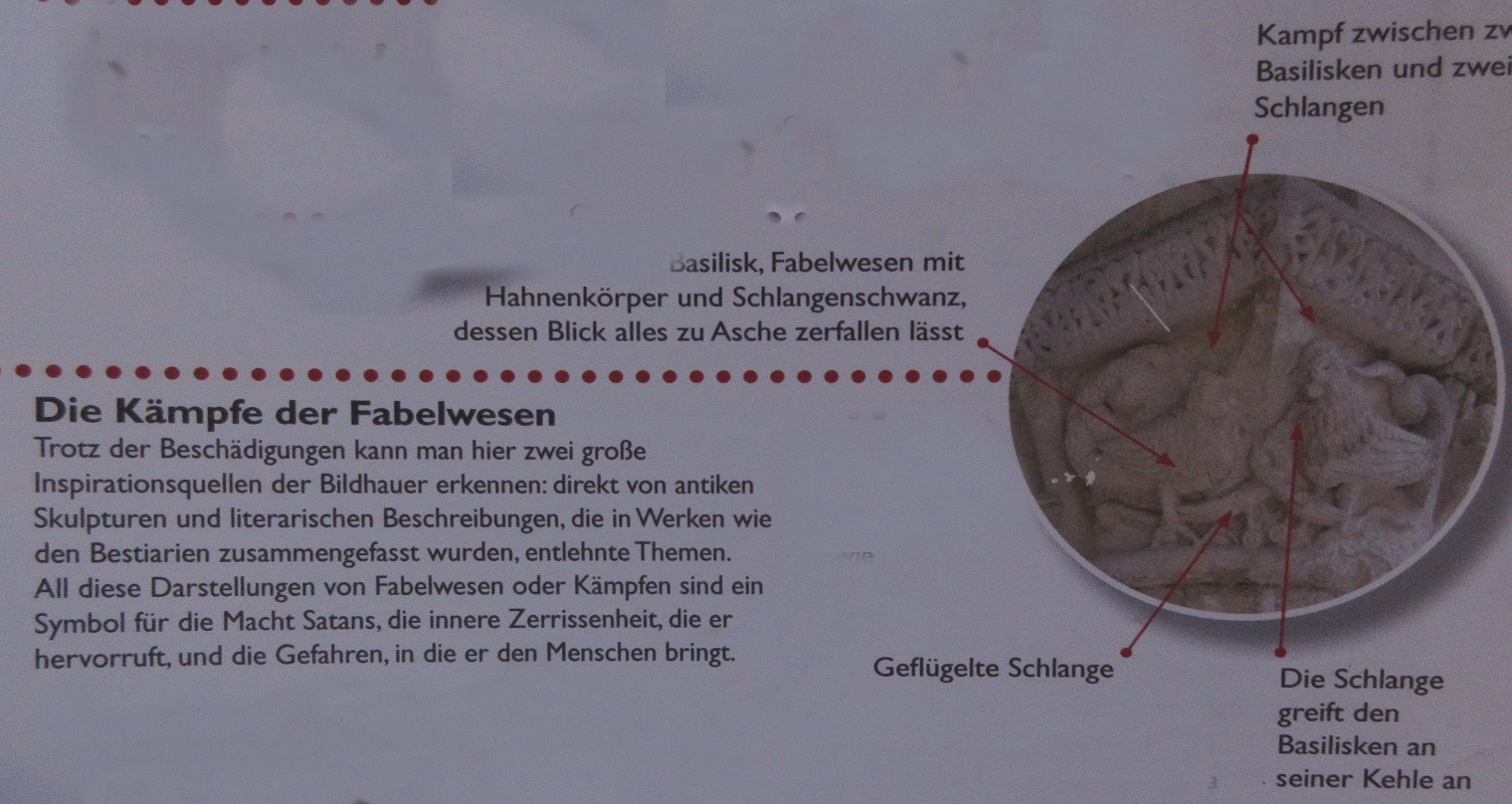 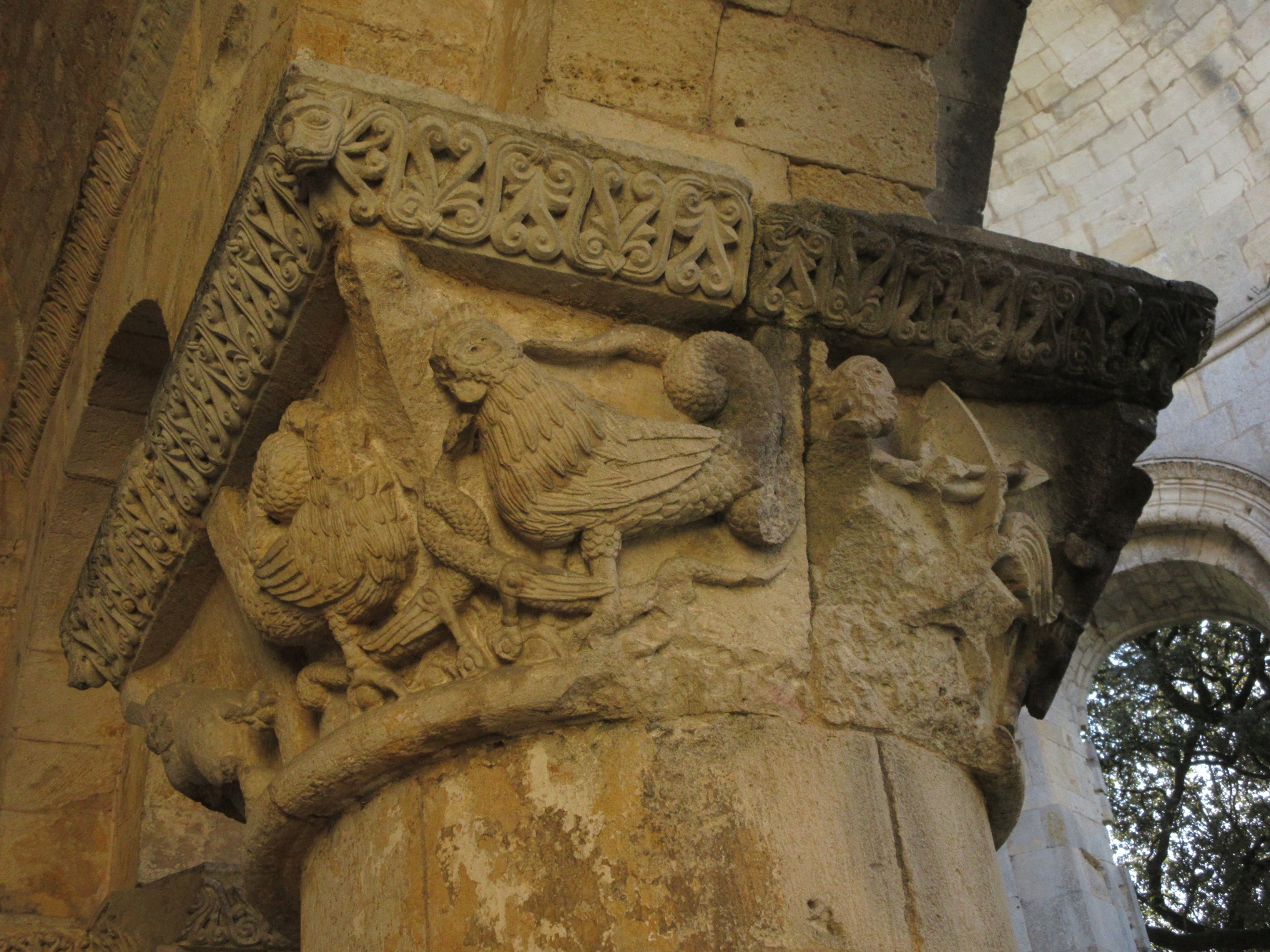 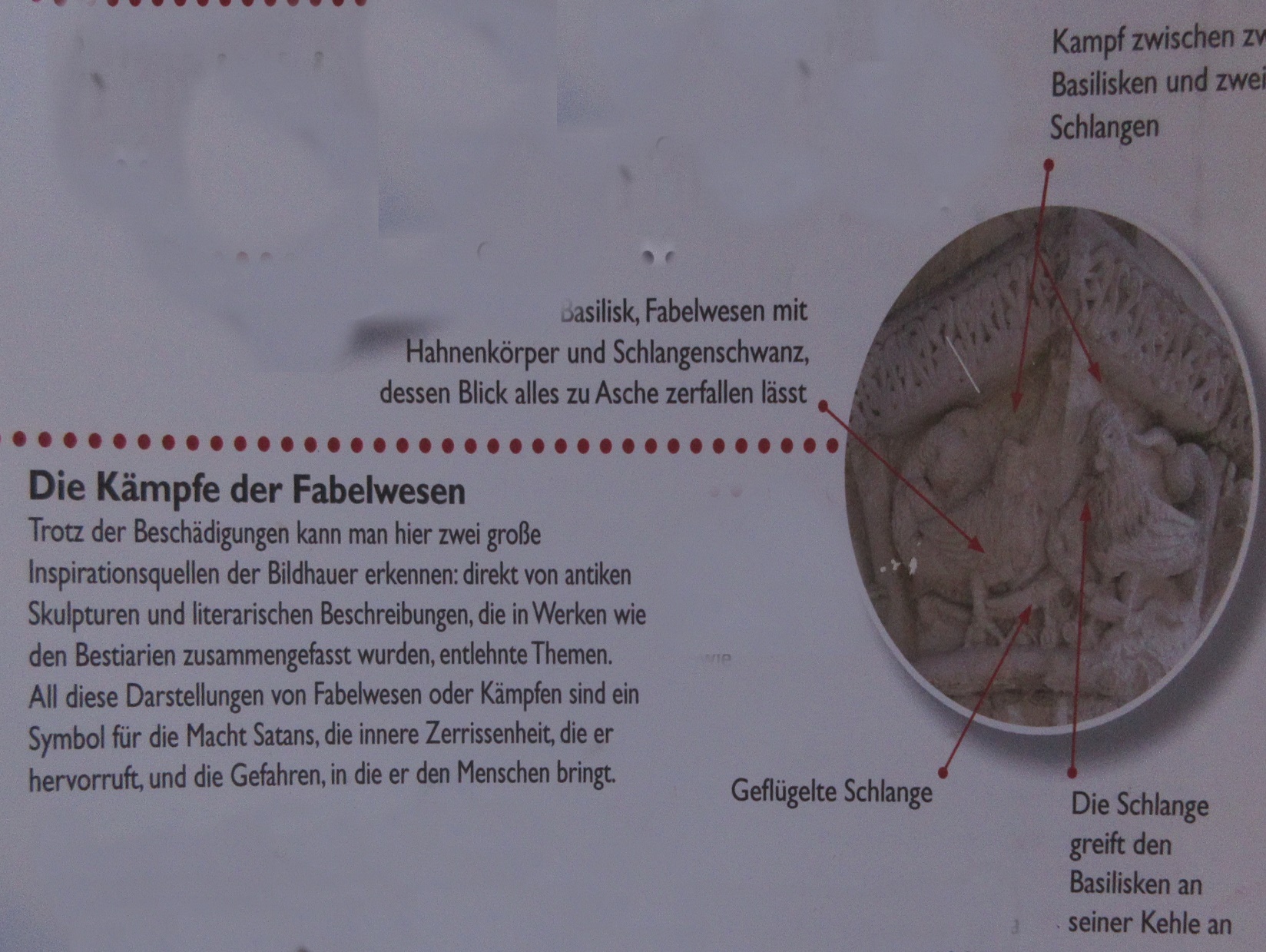 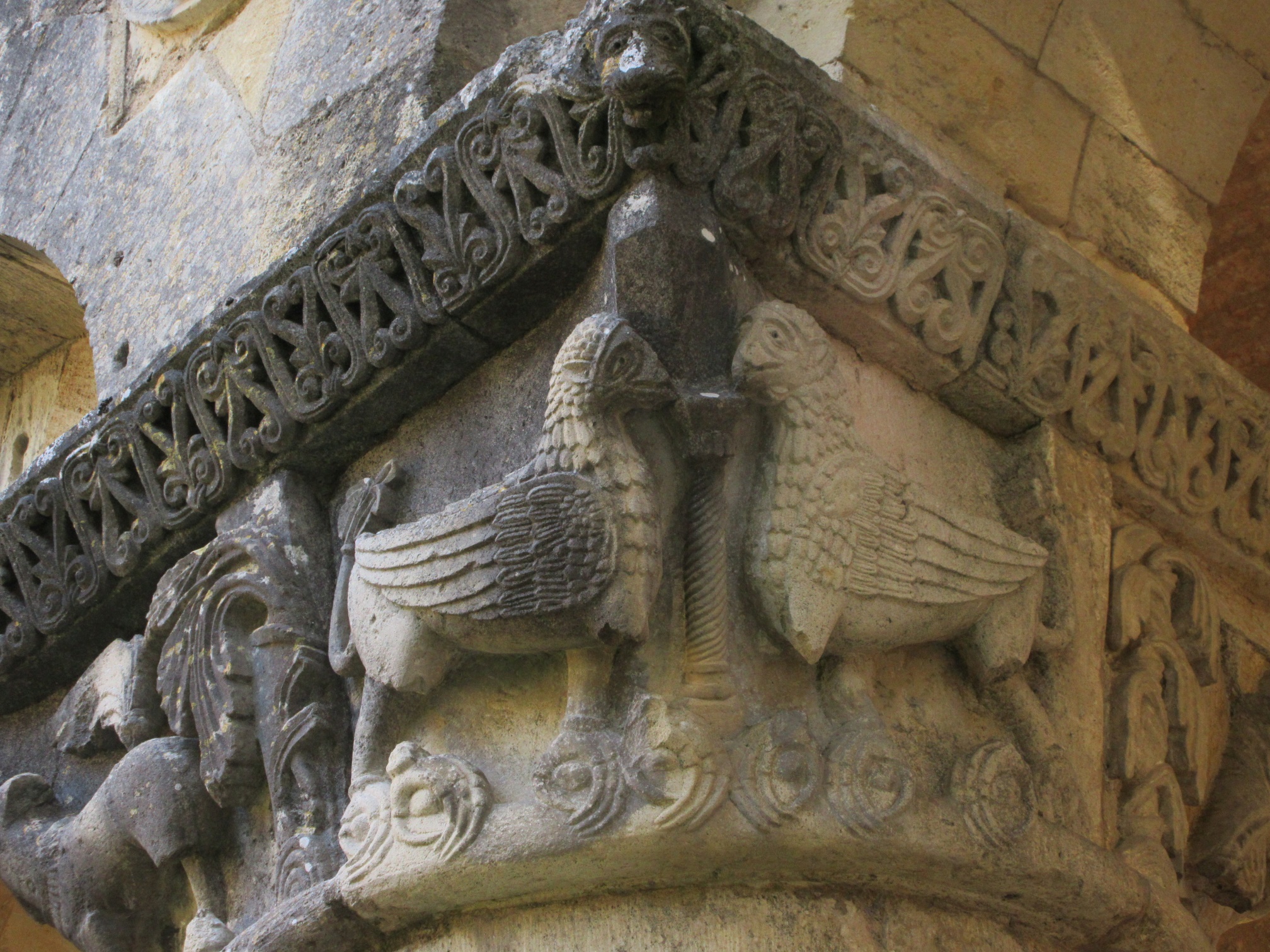 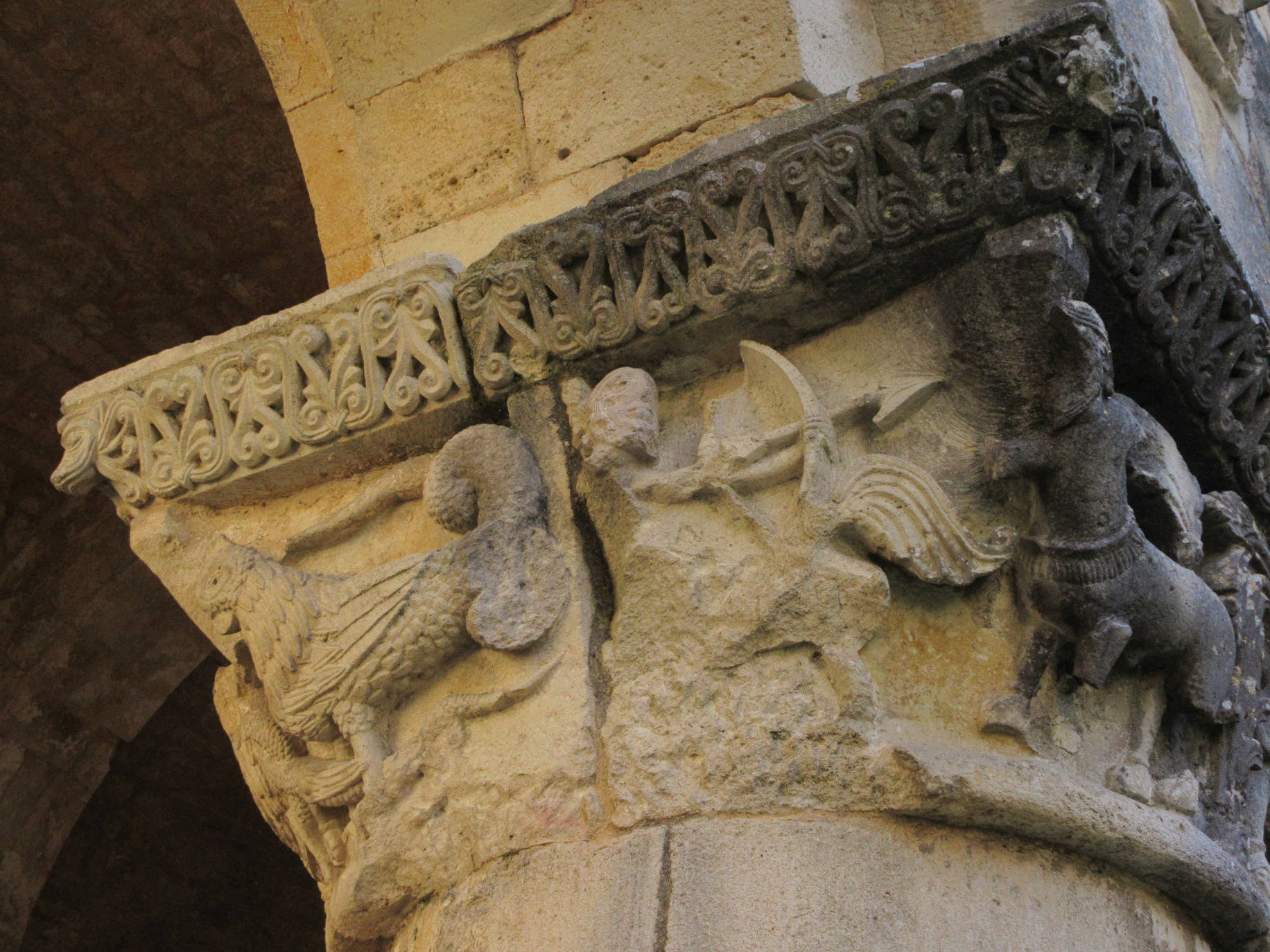 Der Kampf der Zentauren
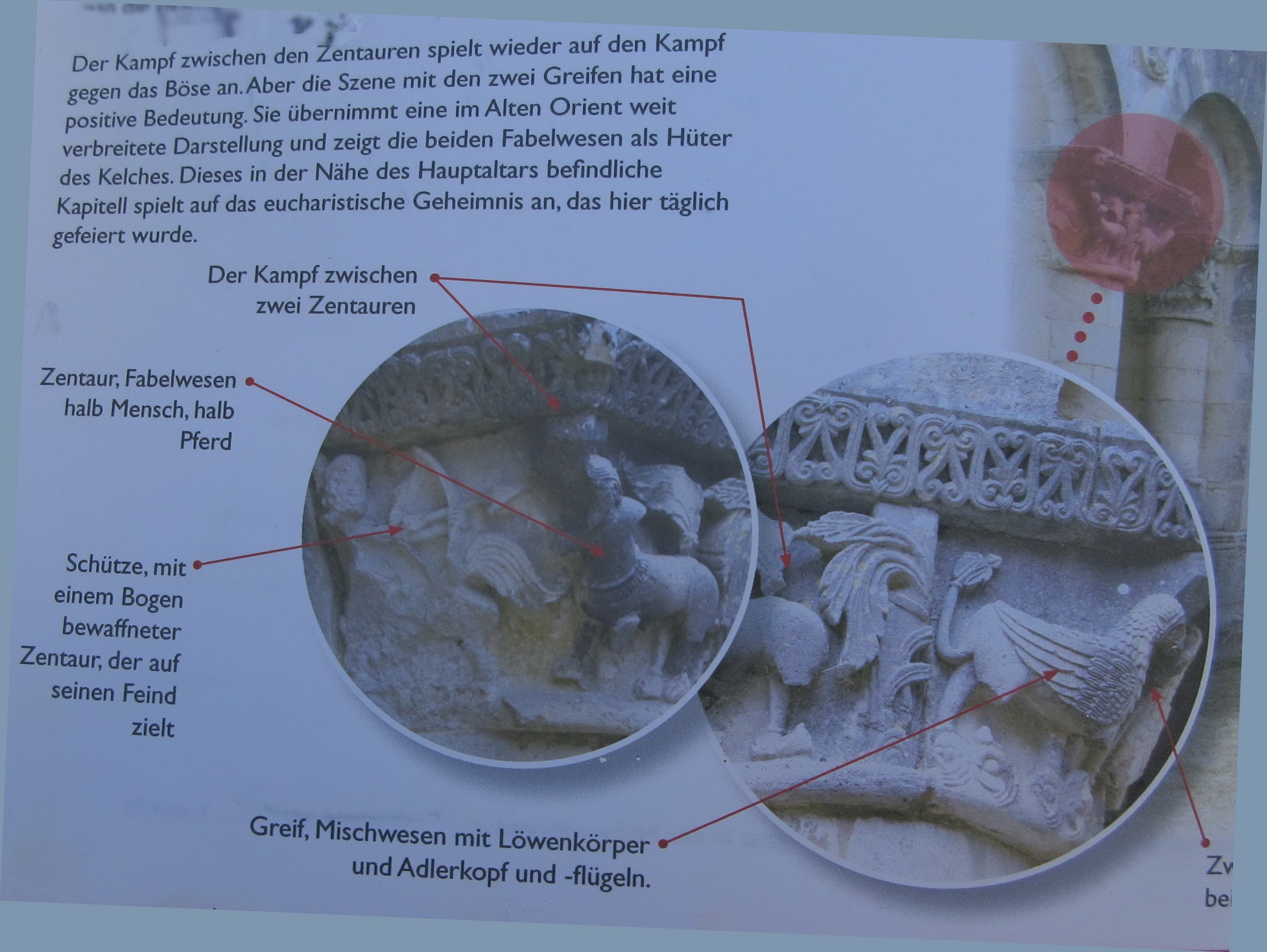 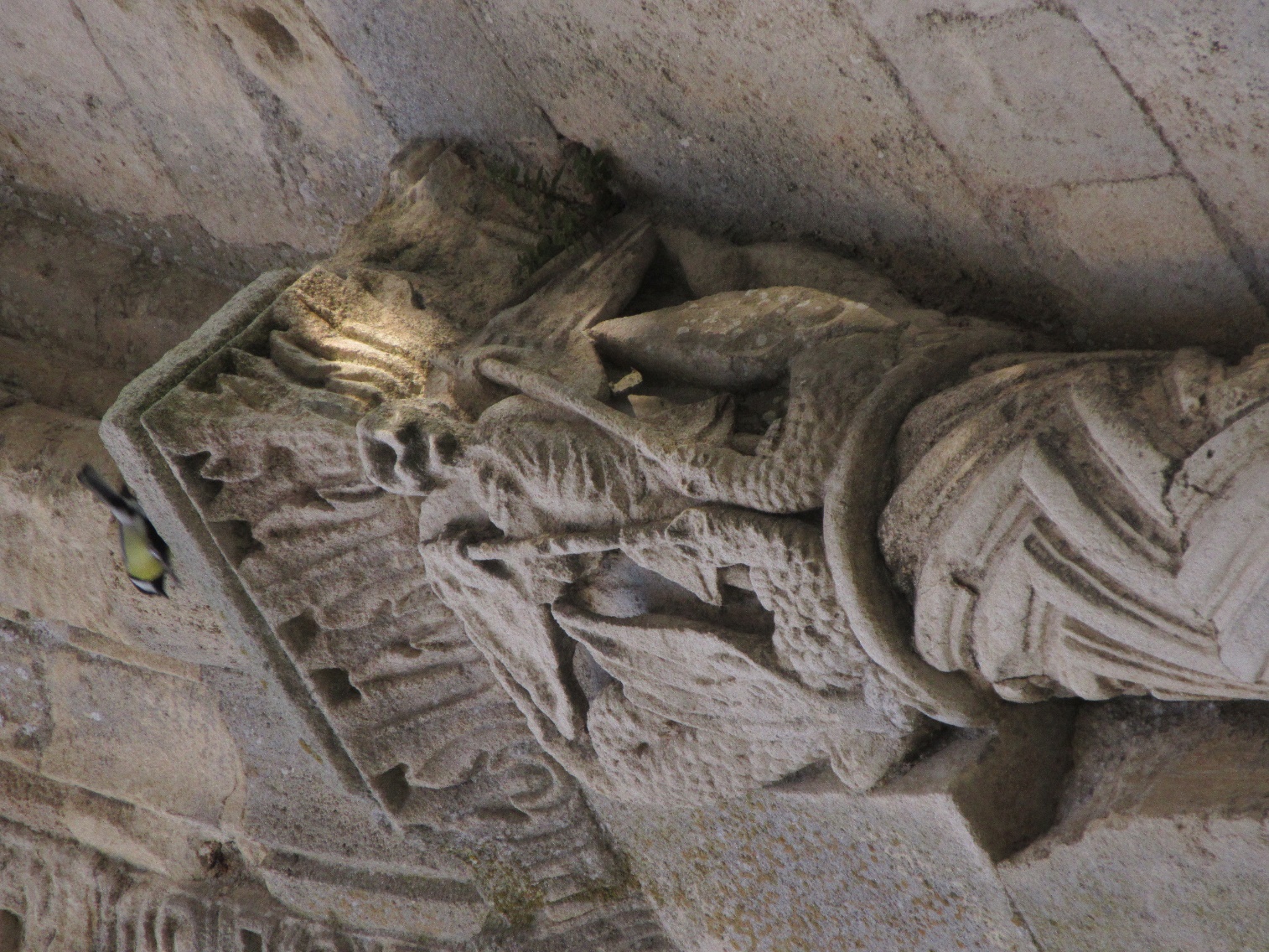 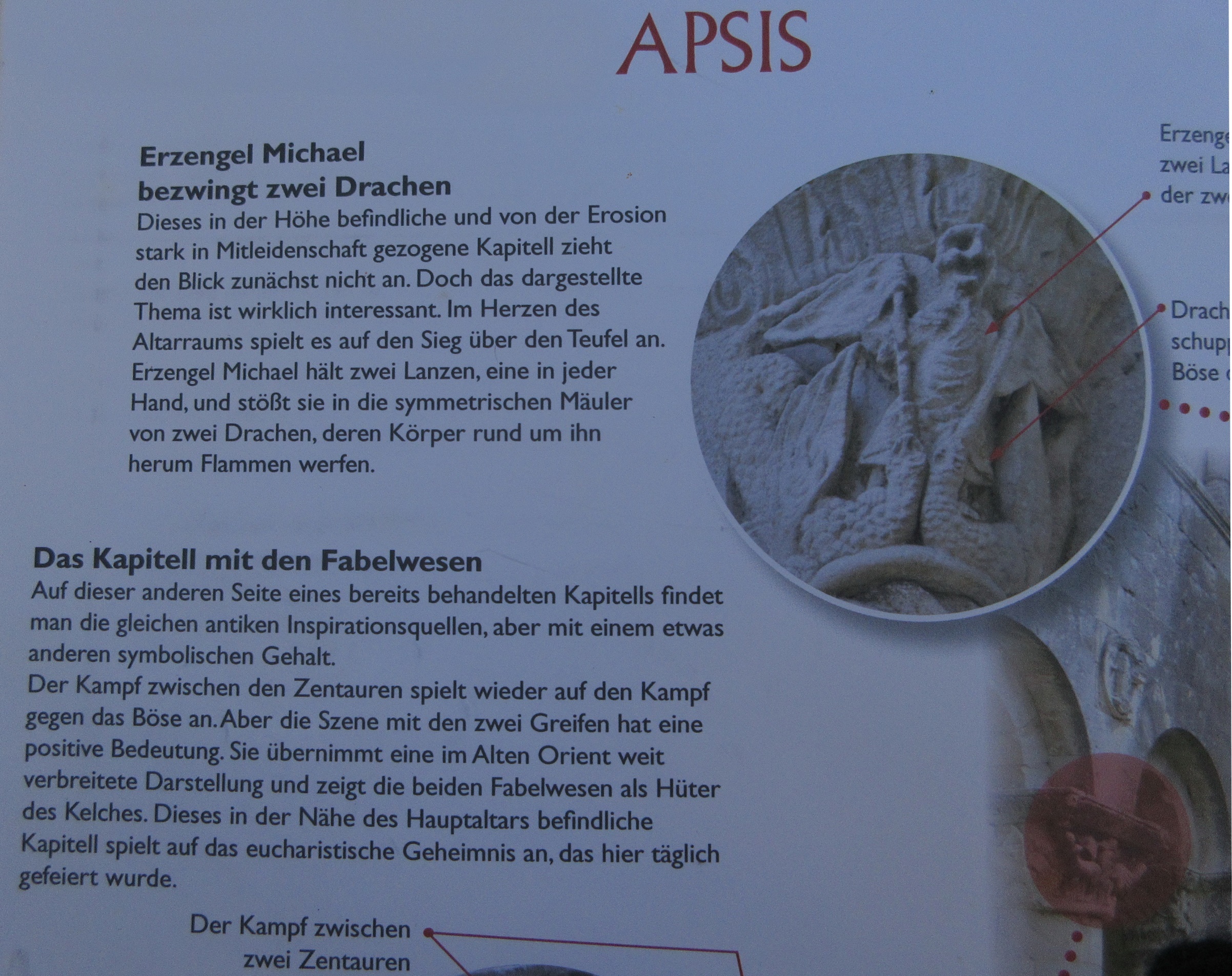 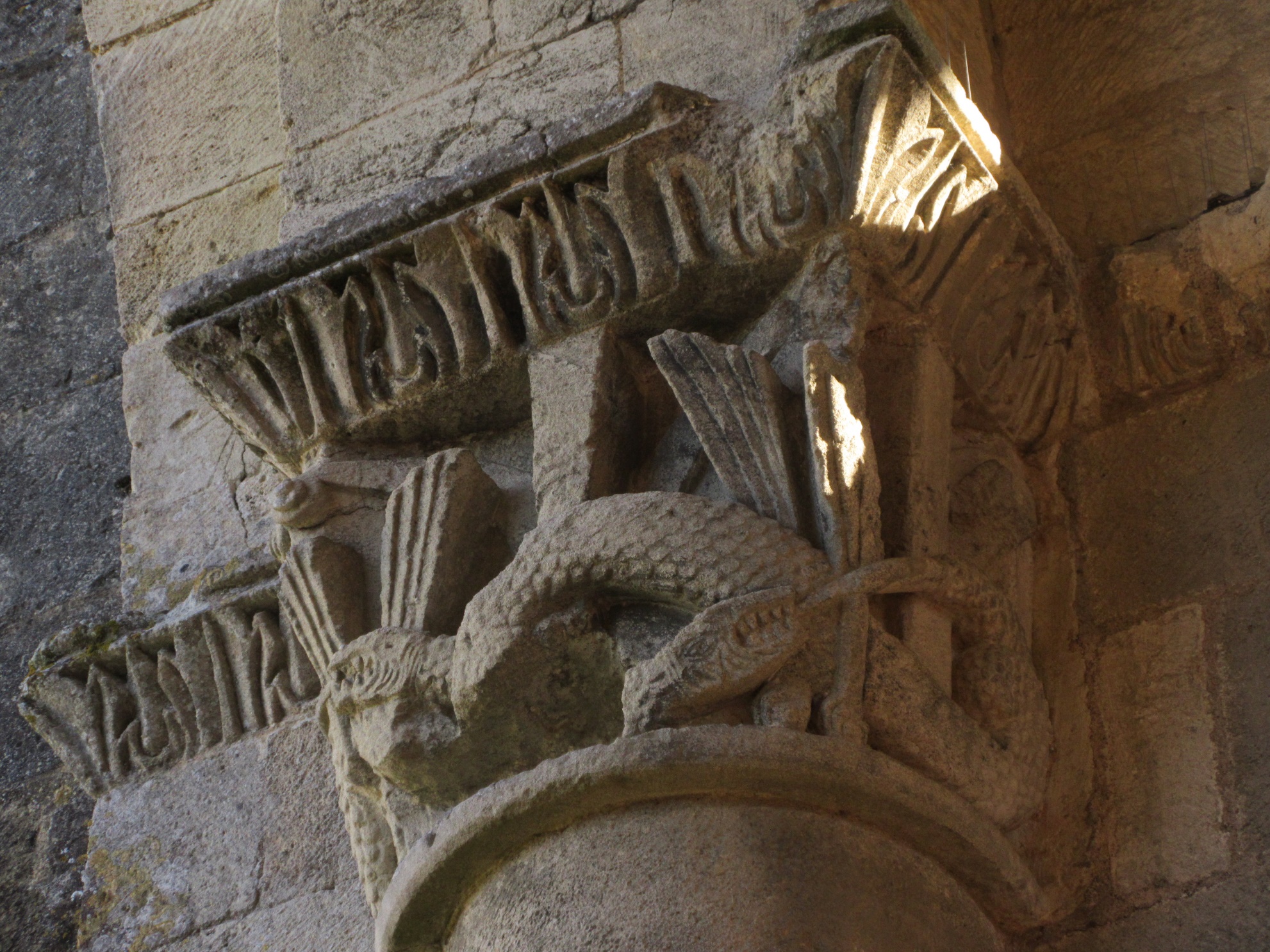 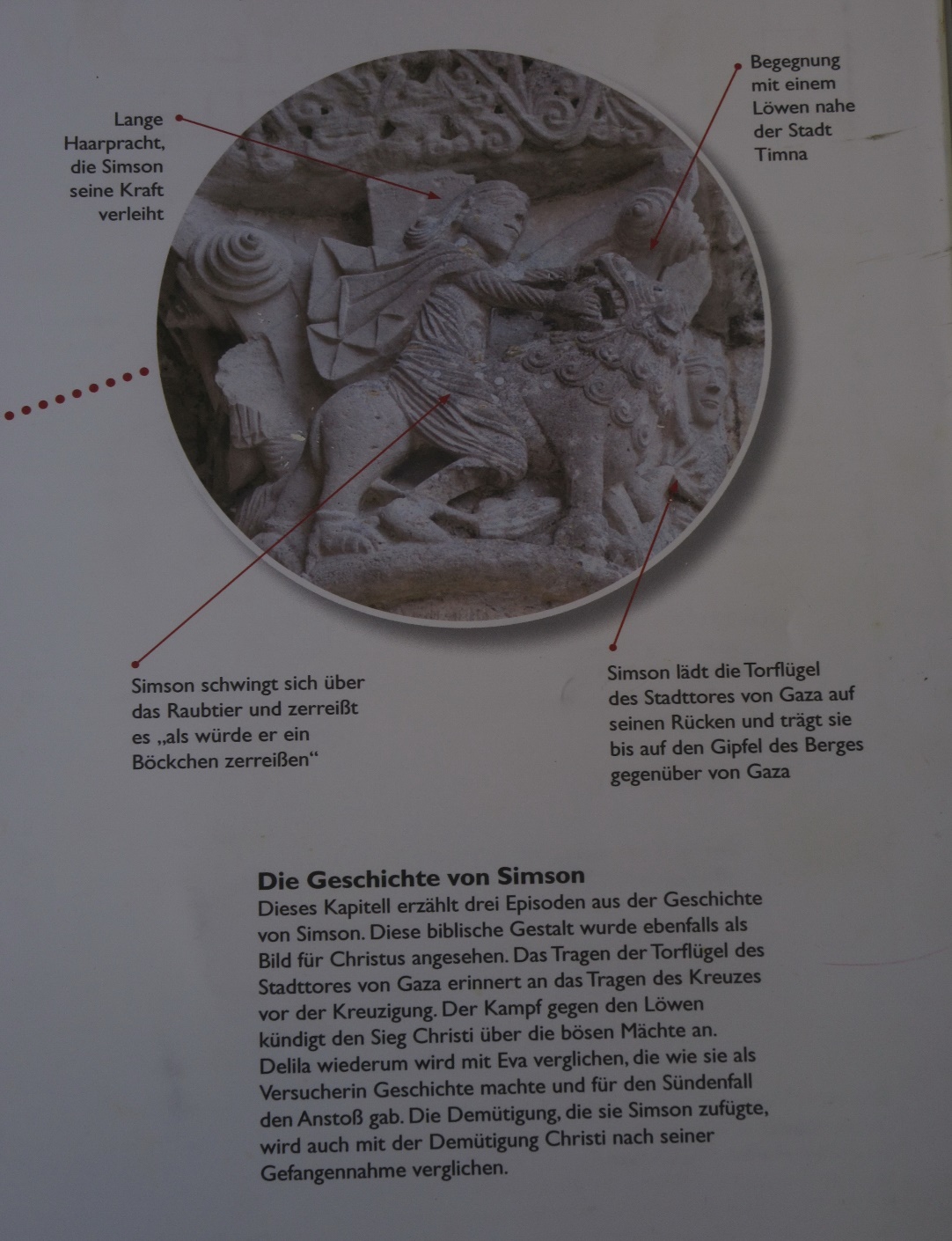 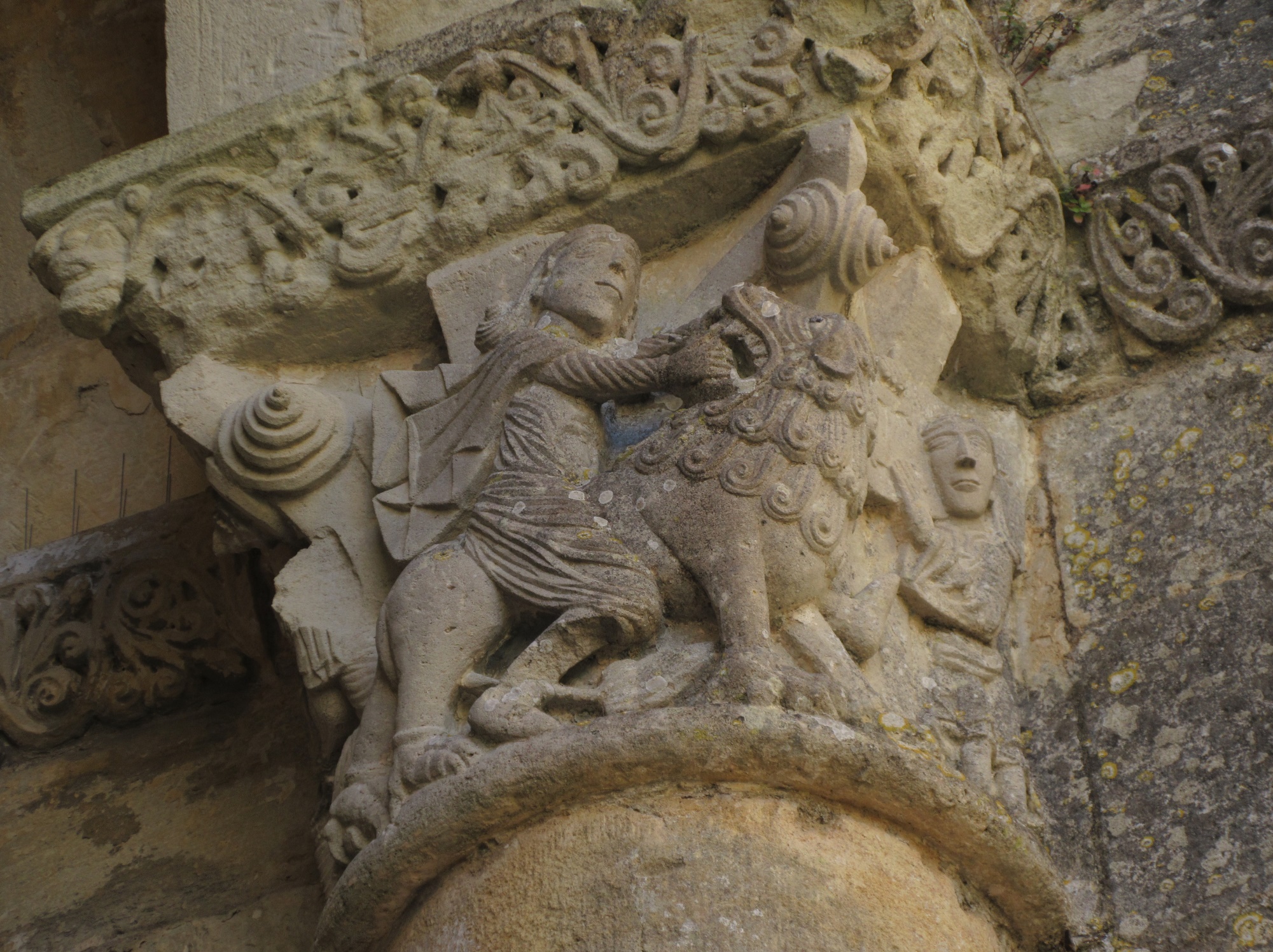 Simson  und der Kampf mit den Löwen
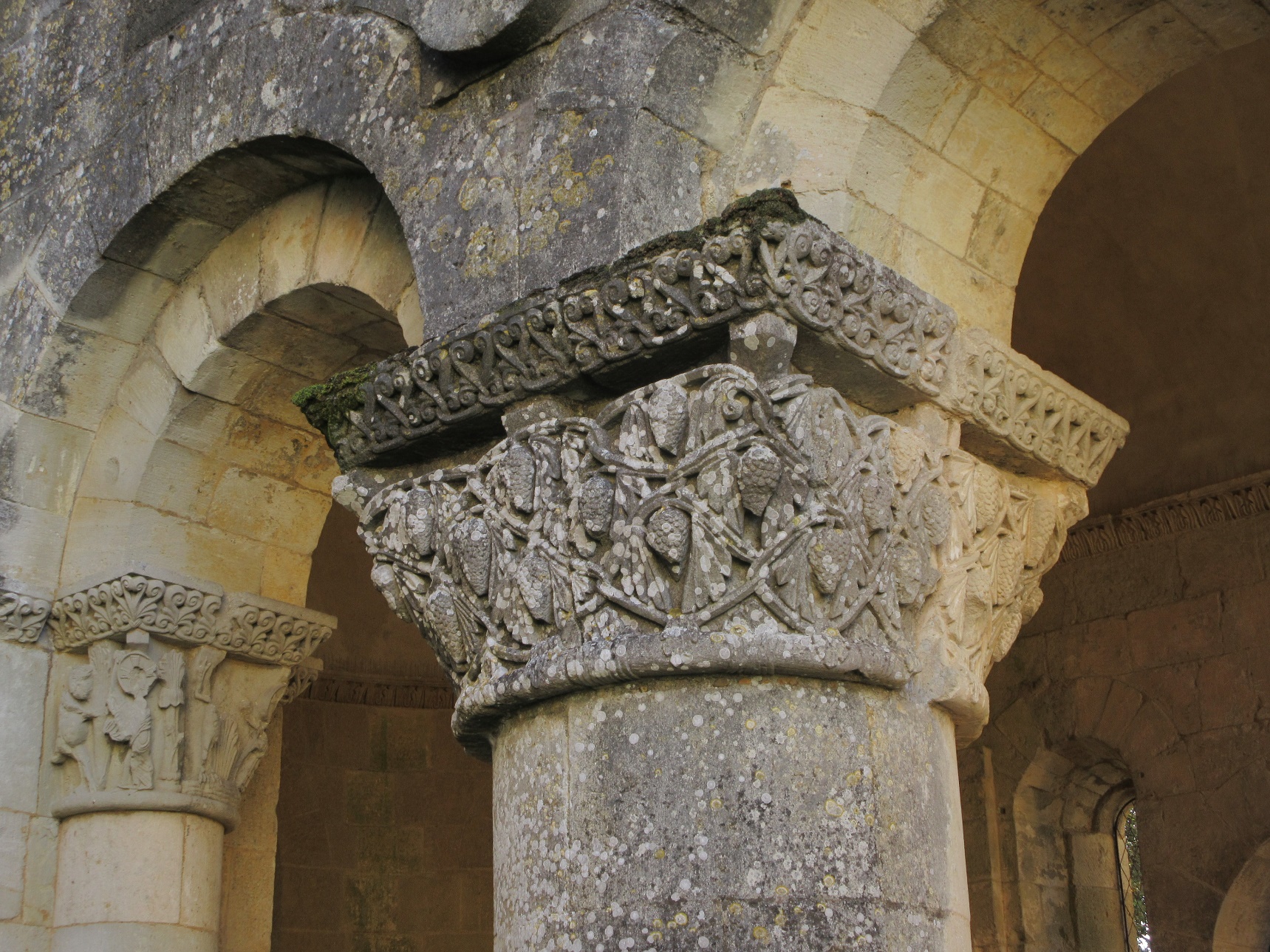 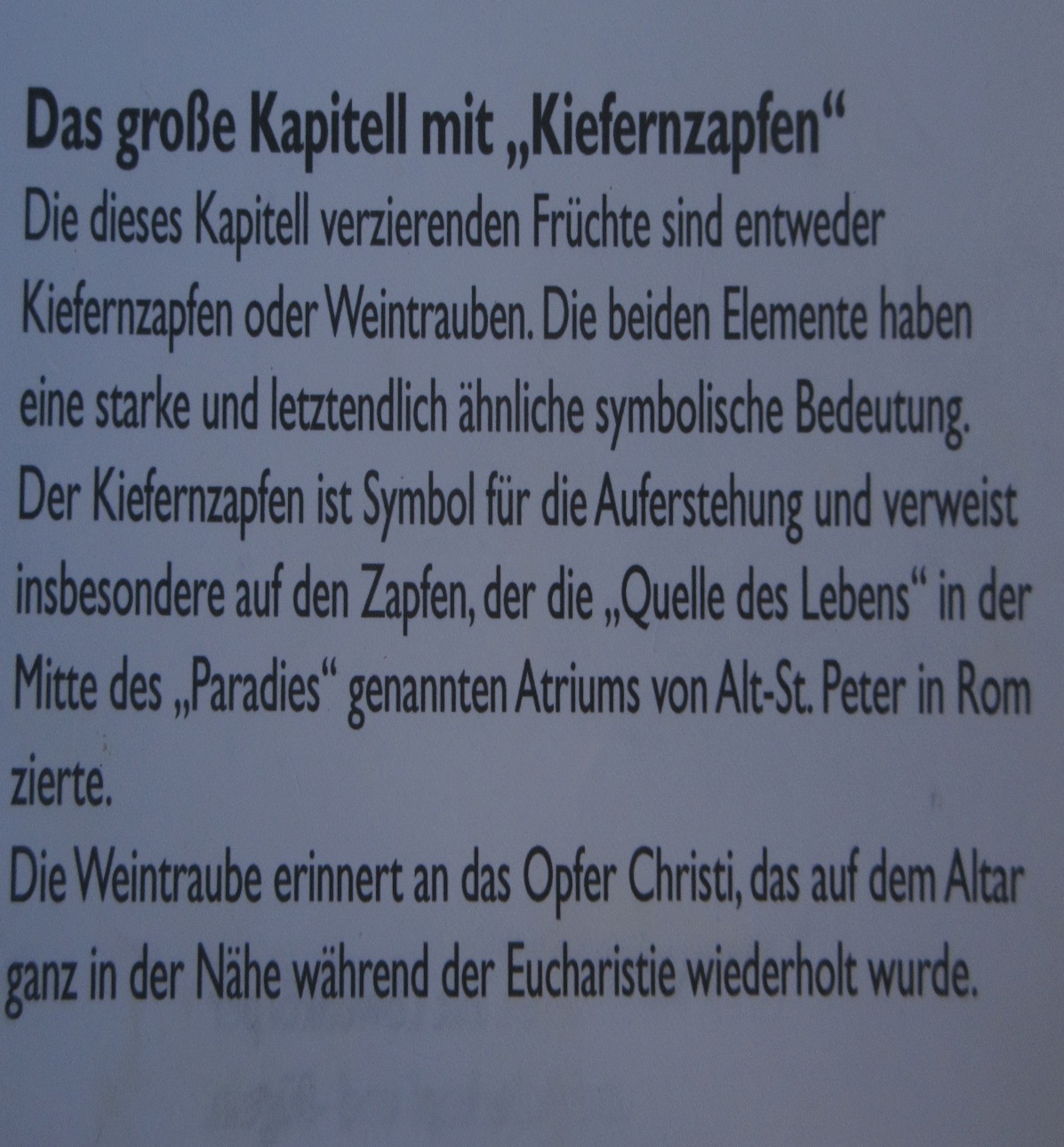 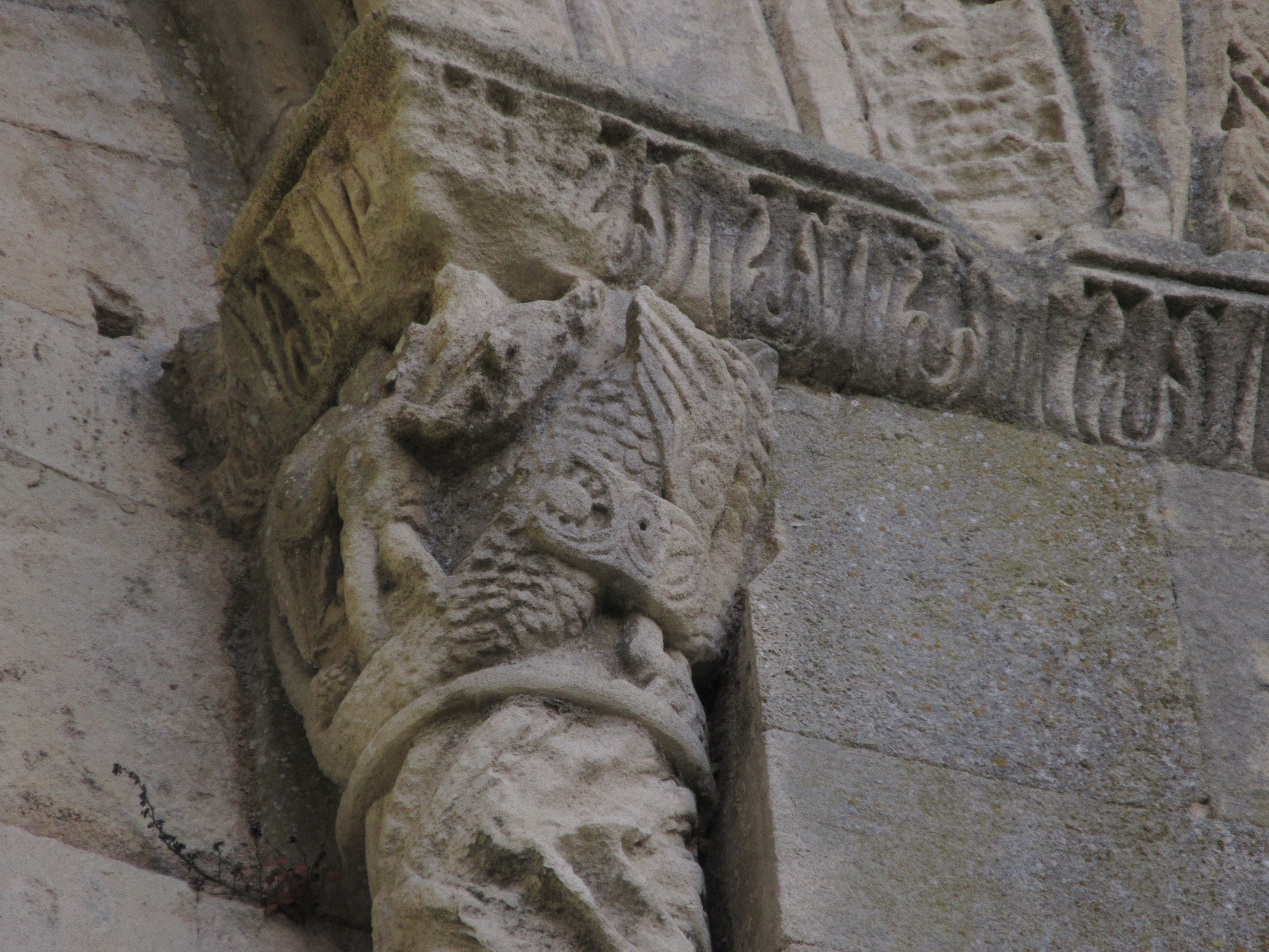 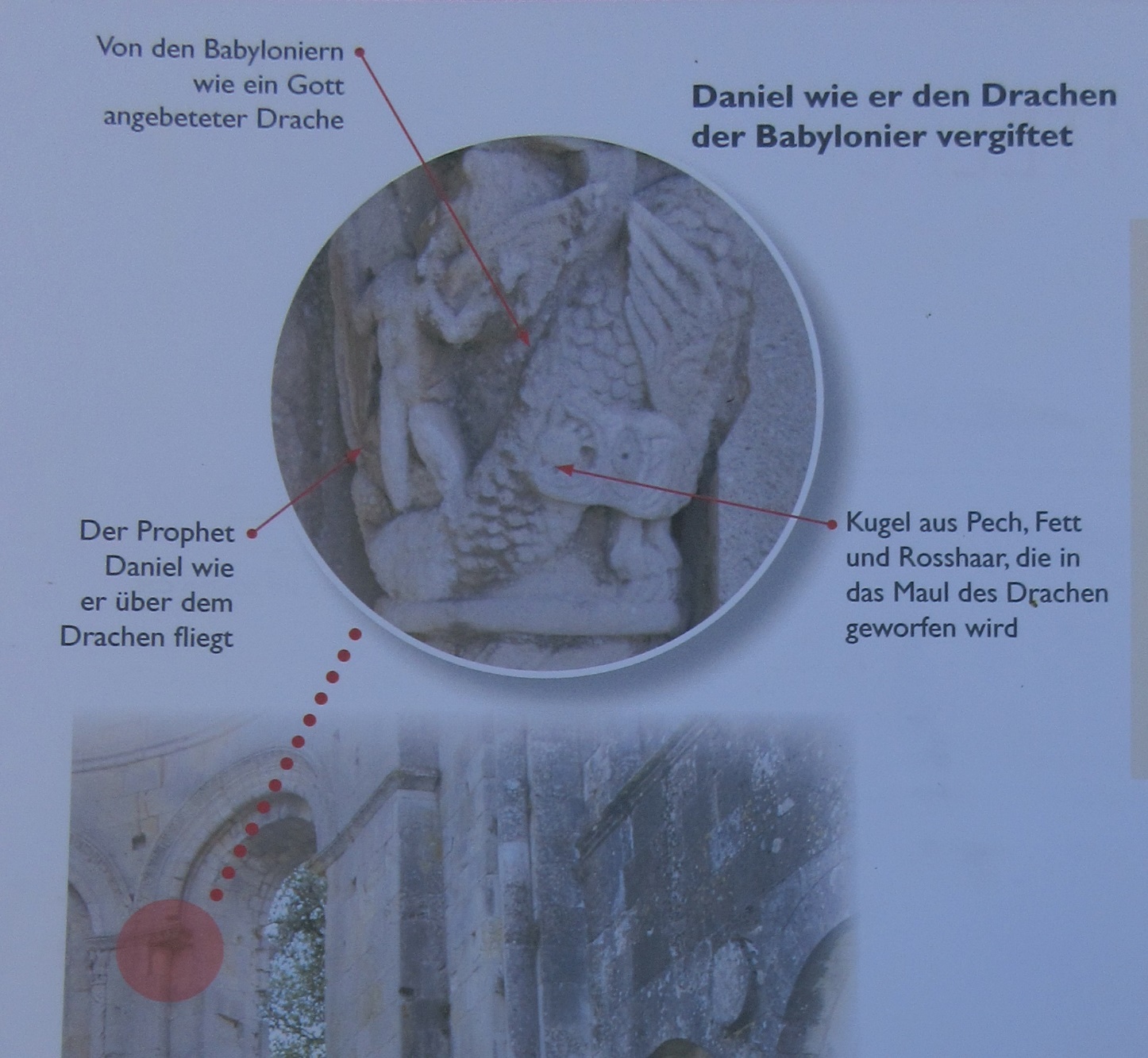 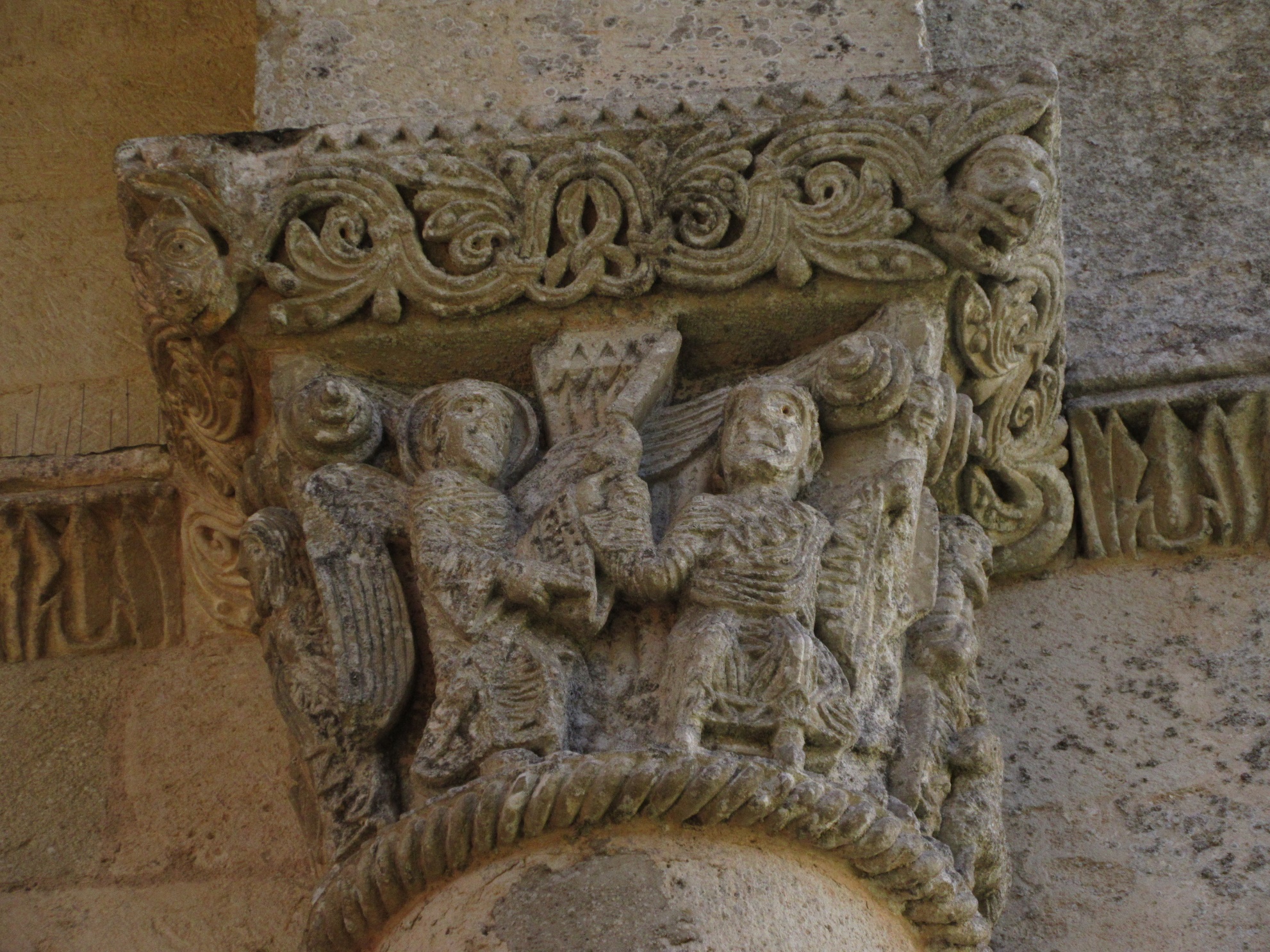 Abraham: Die Opferung des Isaak
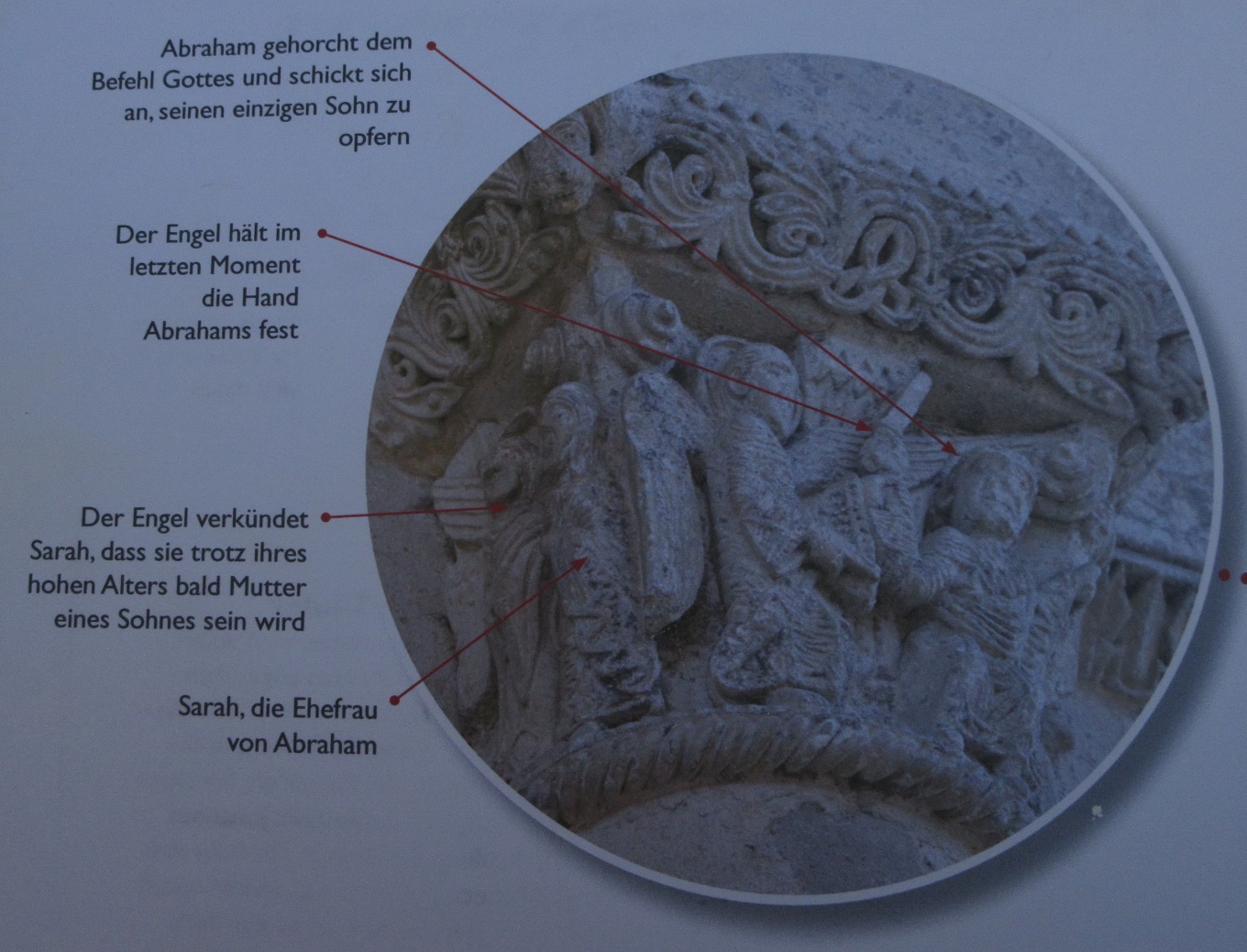 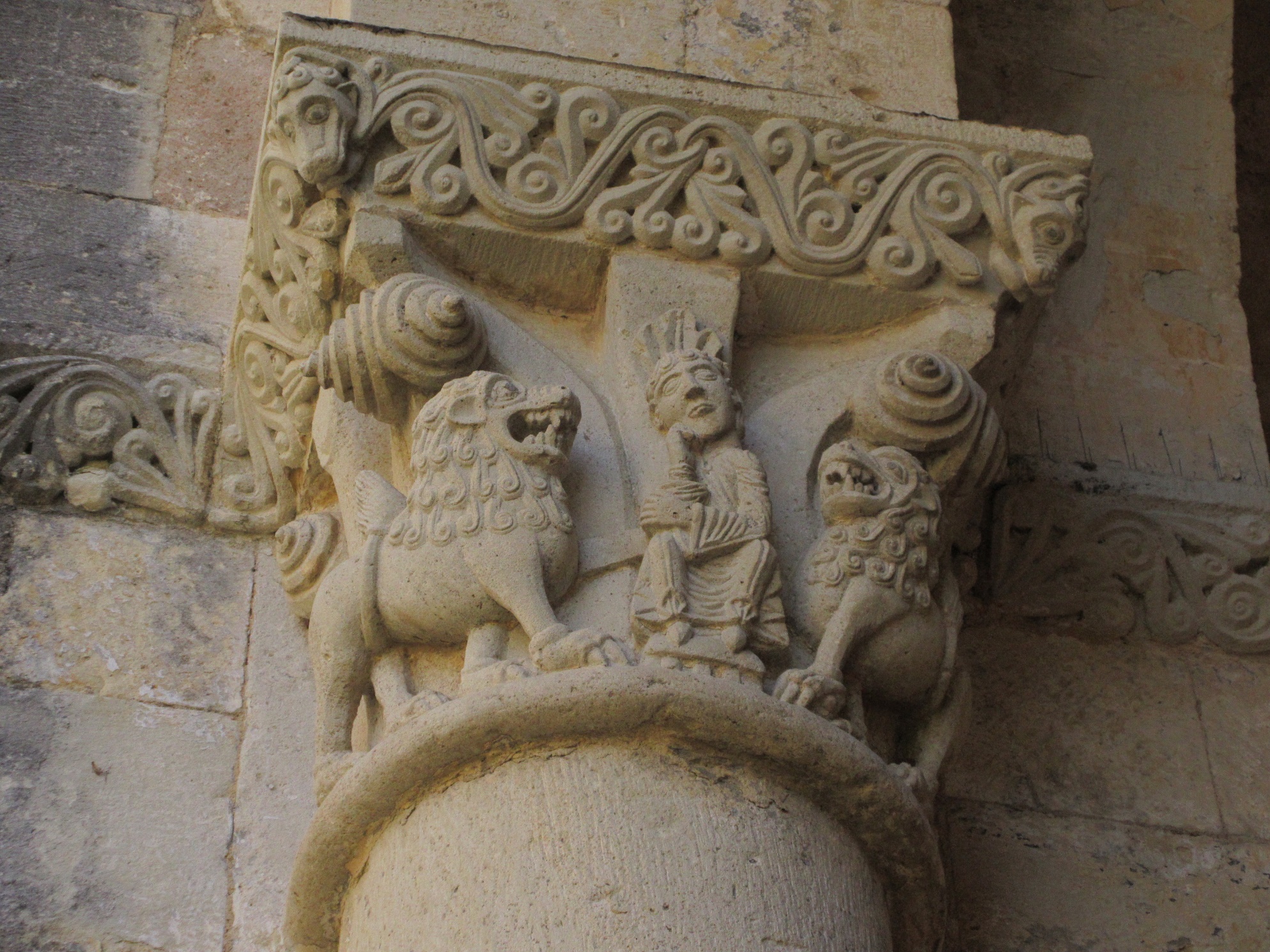 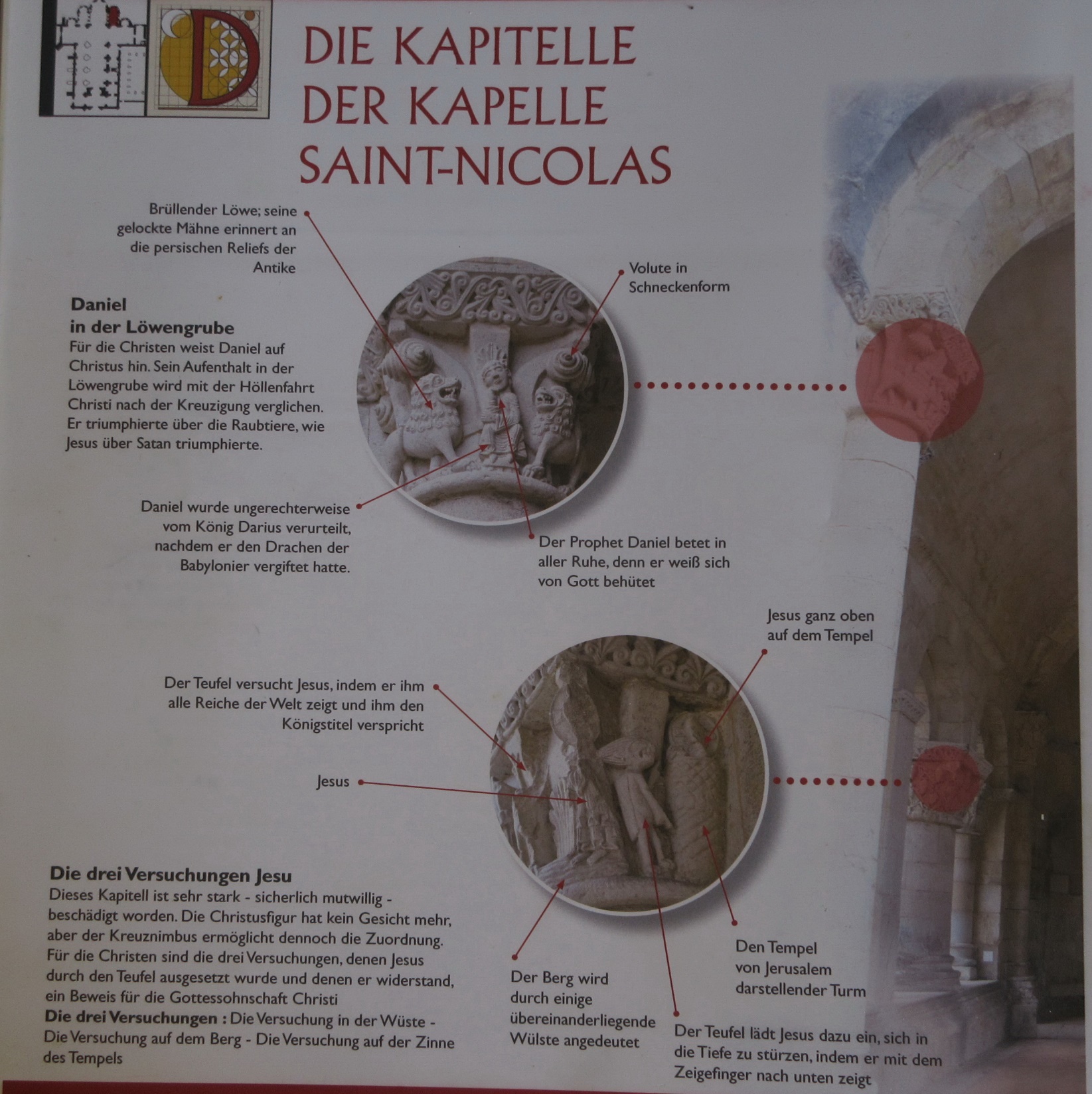 Daniel in der Löwengrube
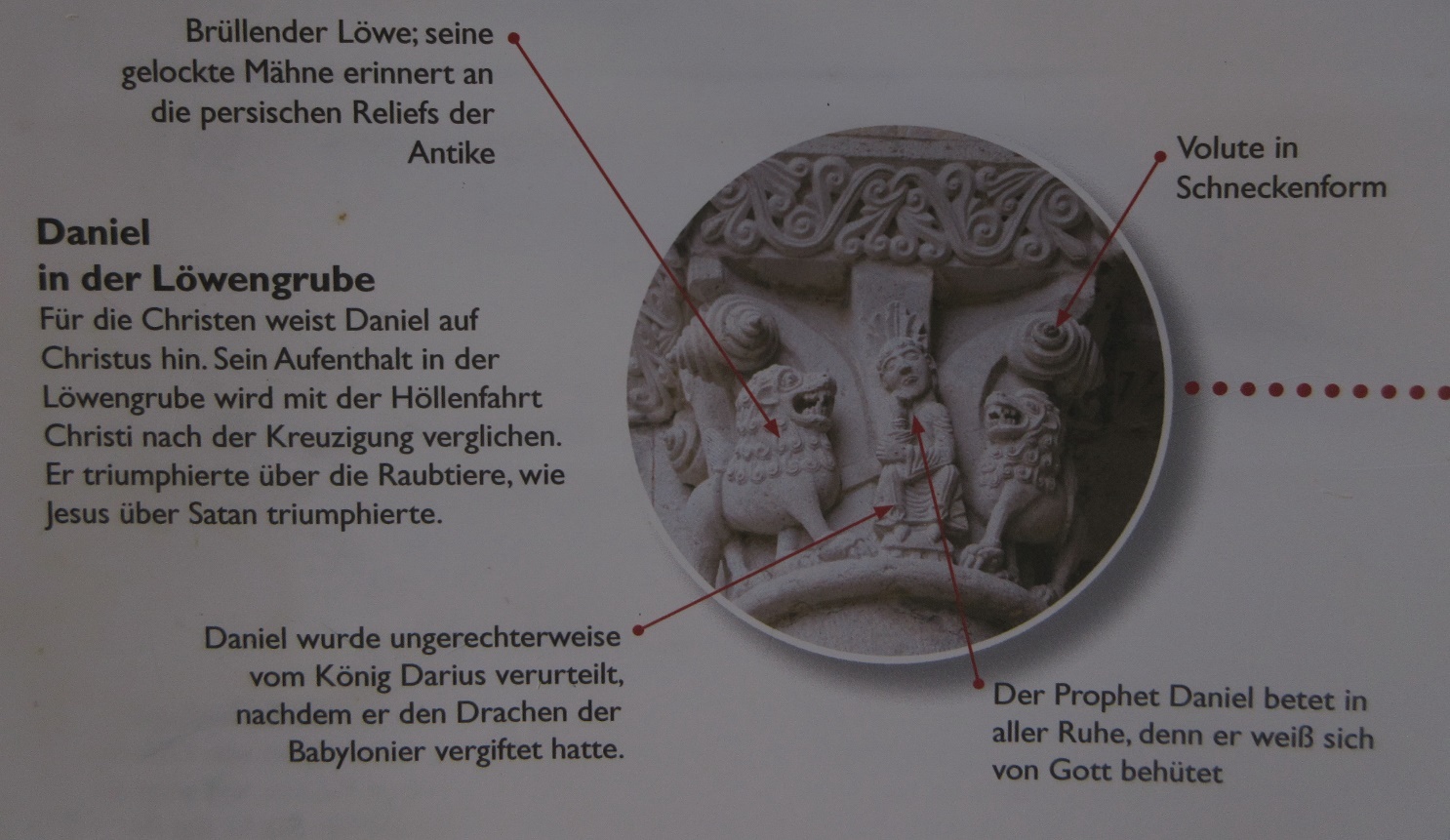 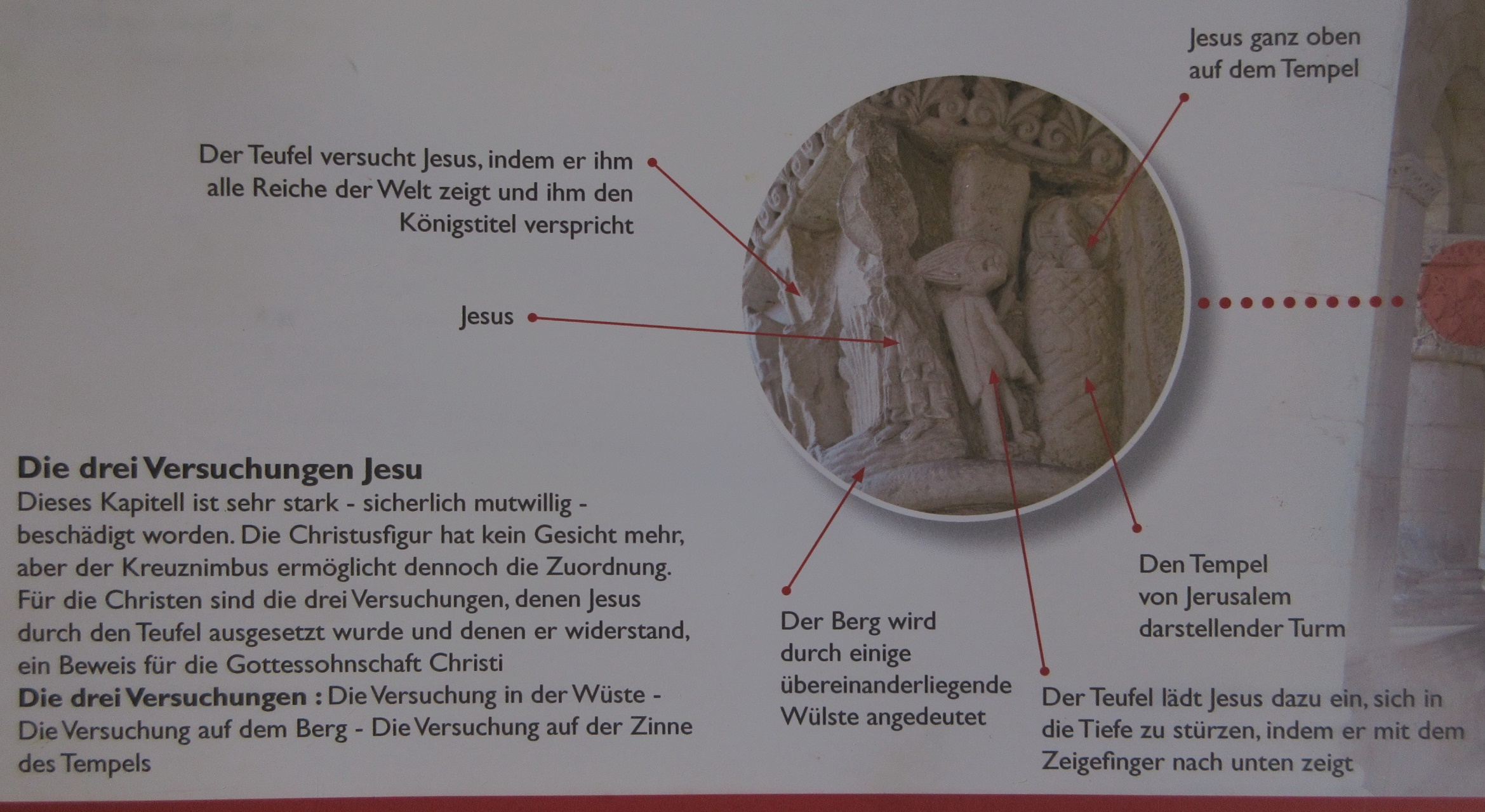 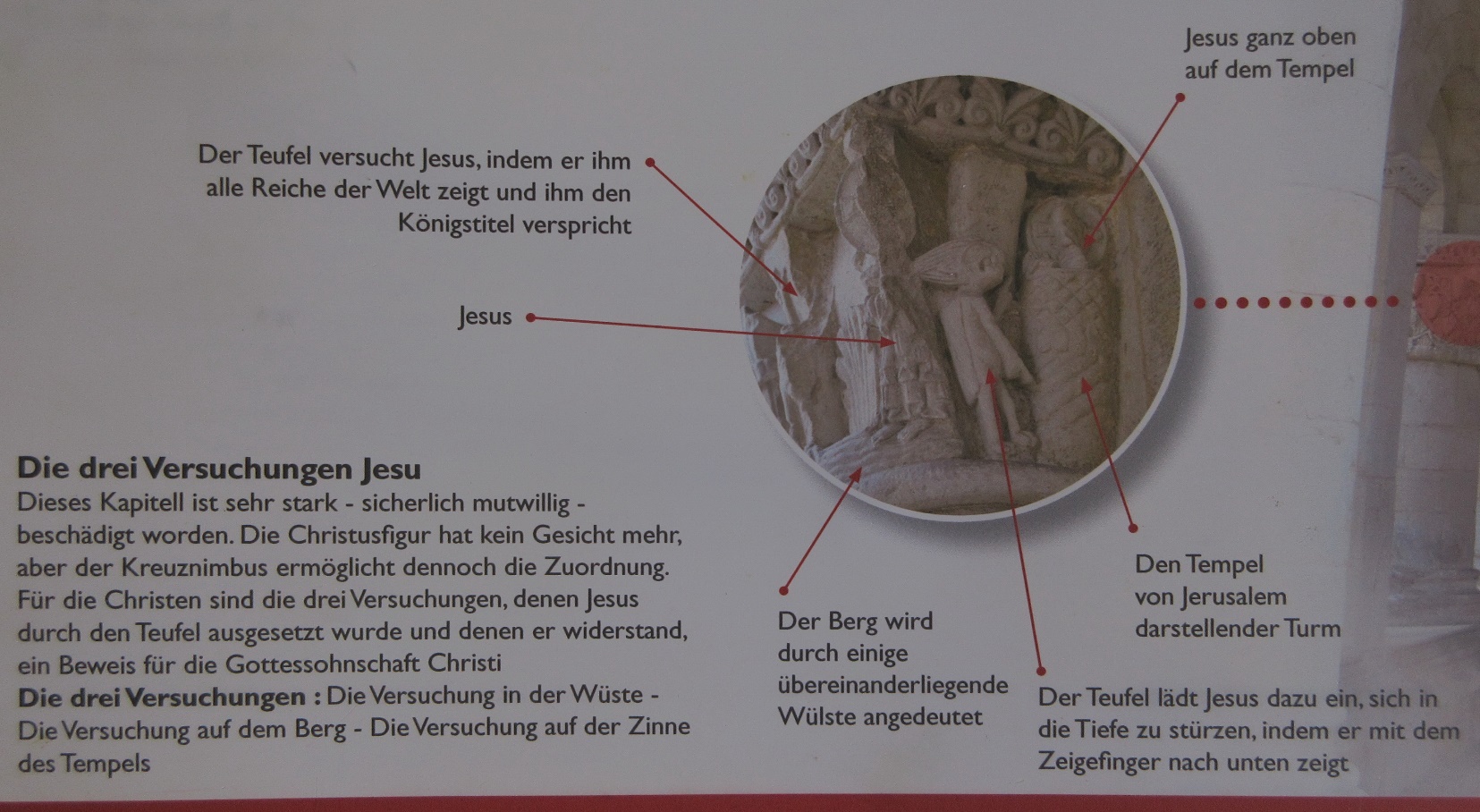 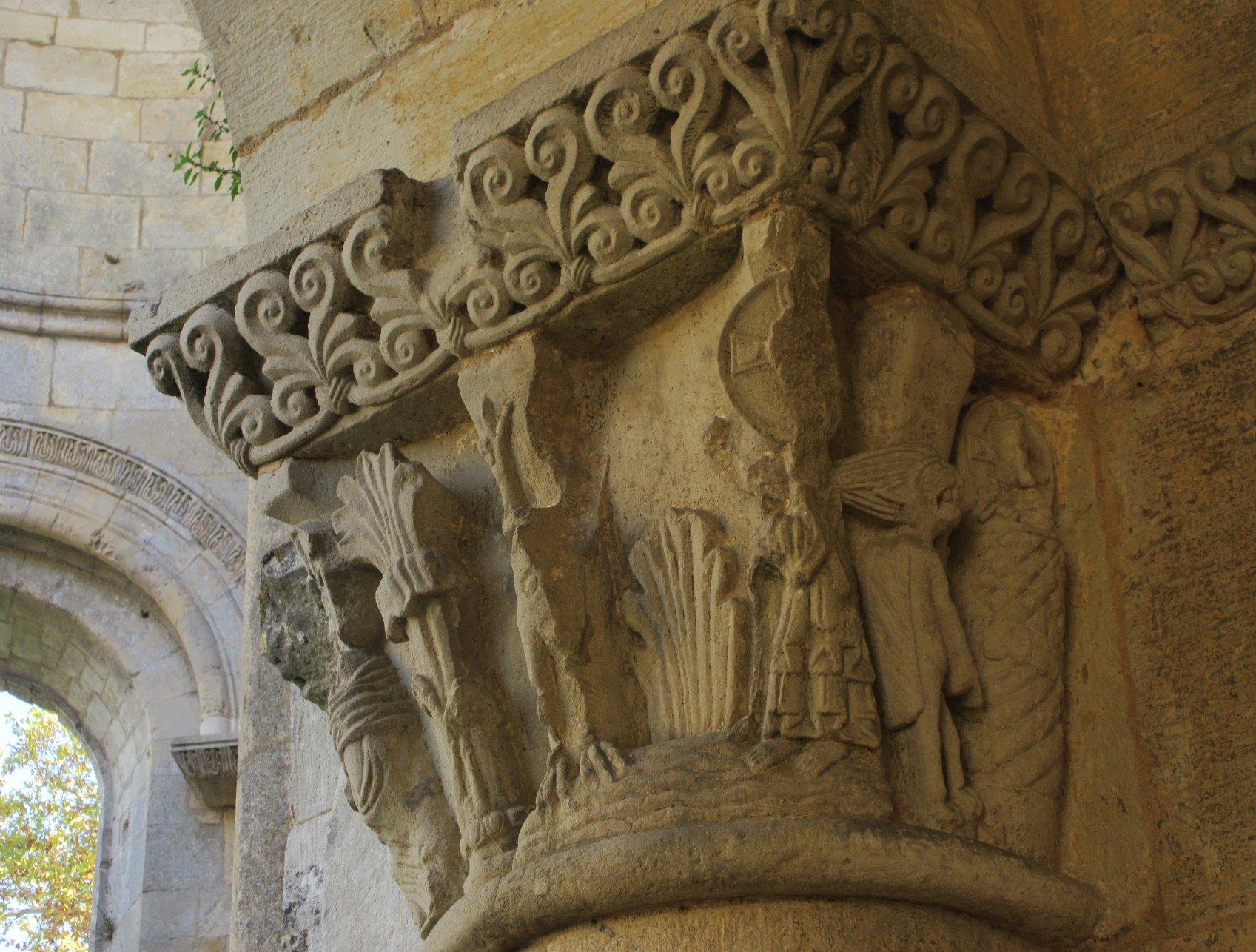 Die Versuchungen Jesu in der Wüste
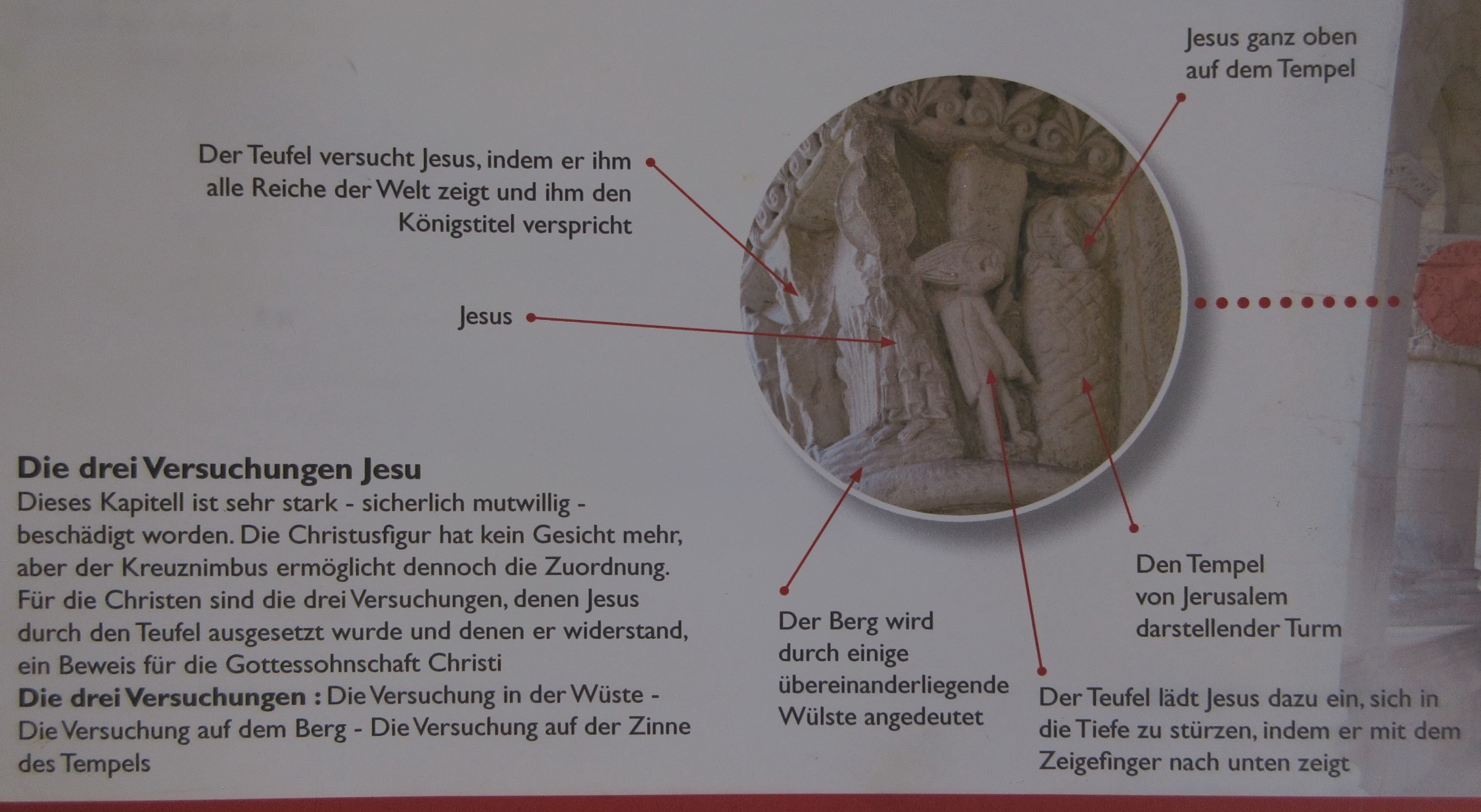 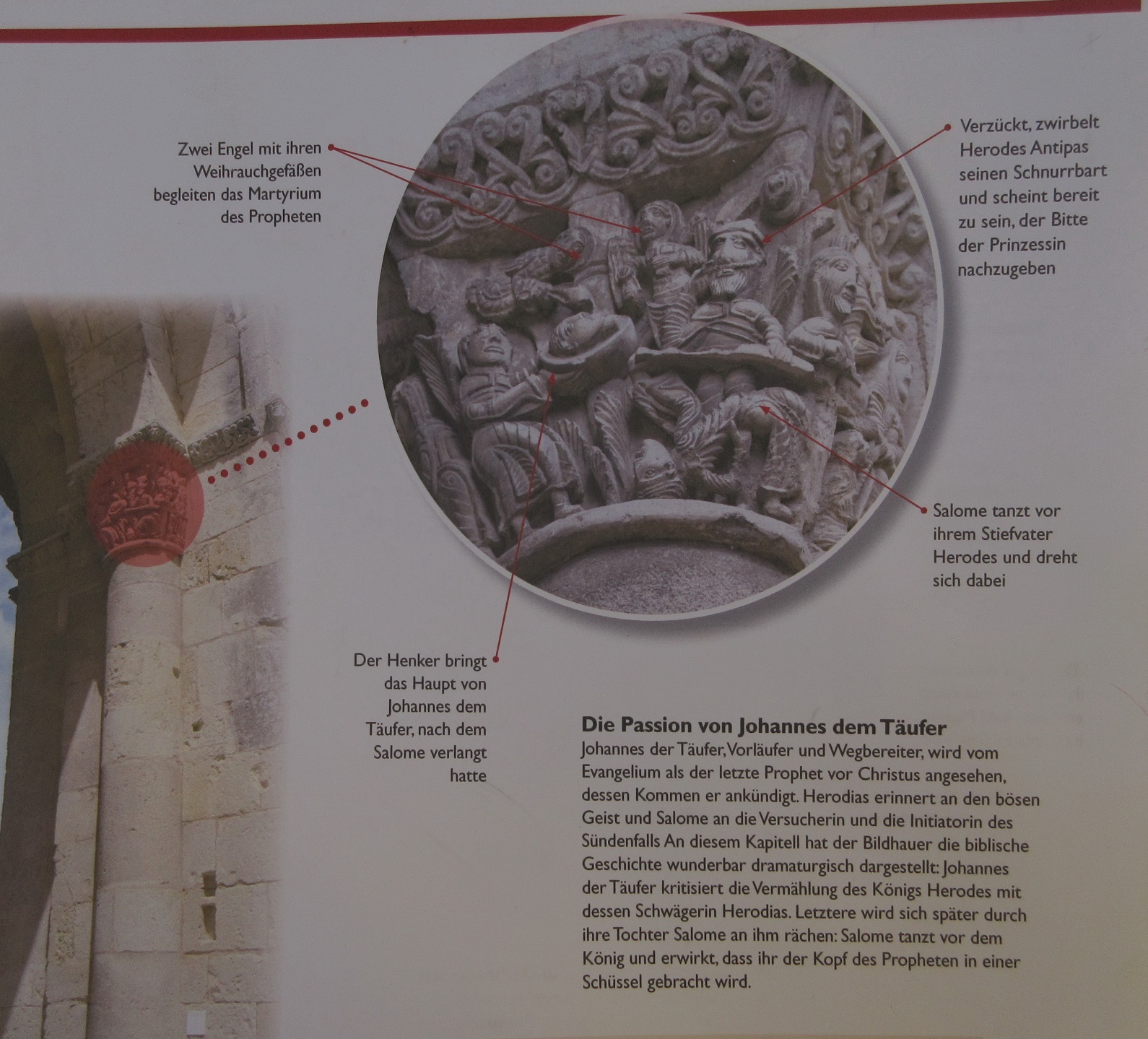 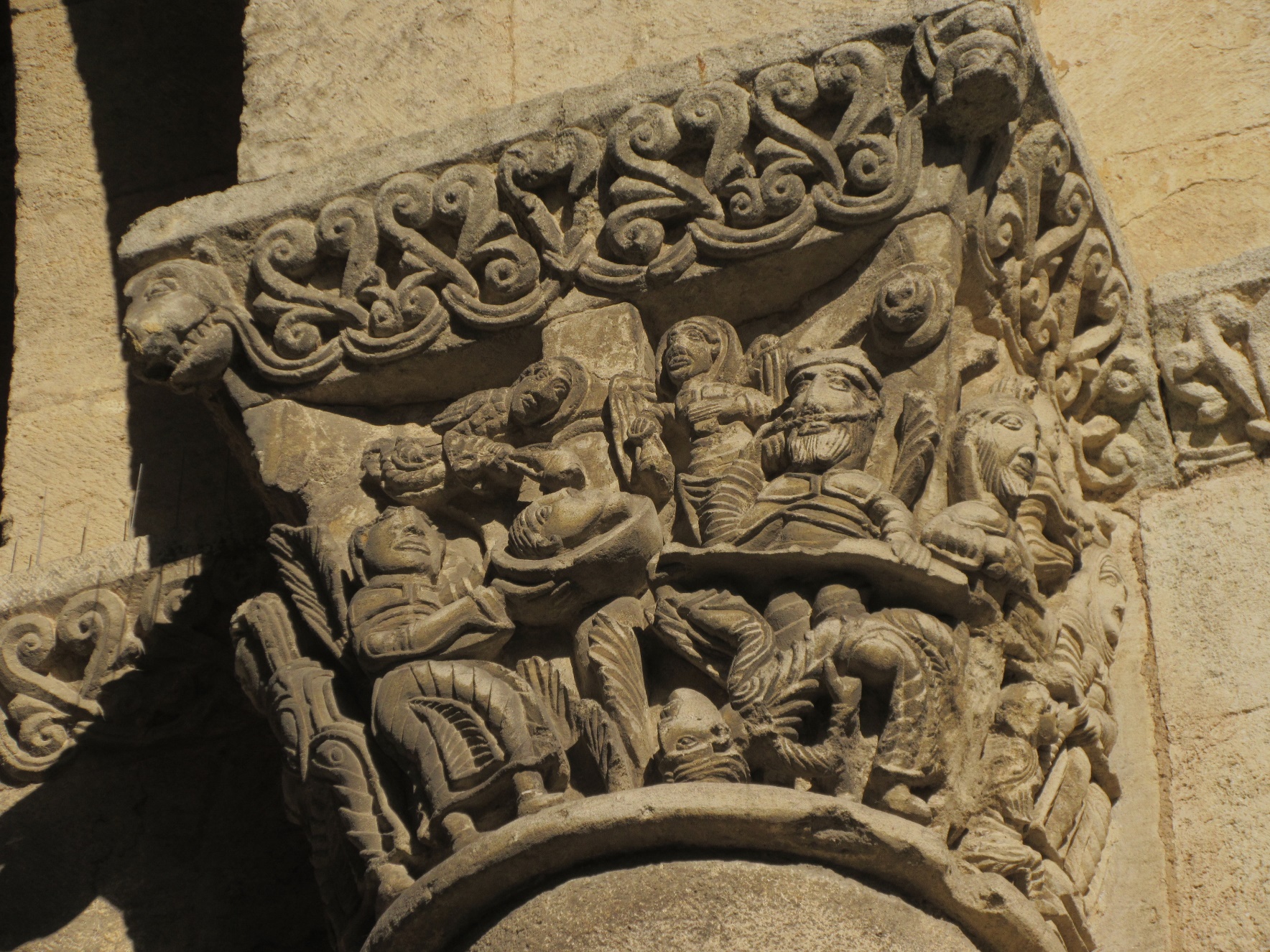 Der Tanz der Salome und die Ermordung Johannes des Täufers
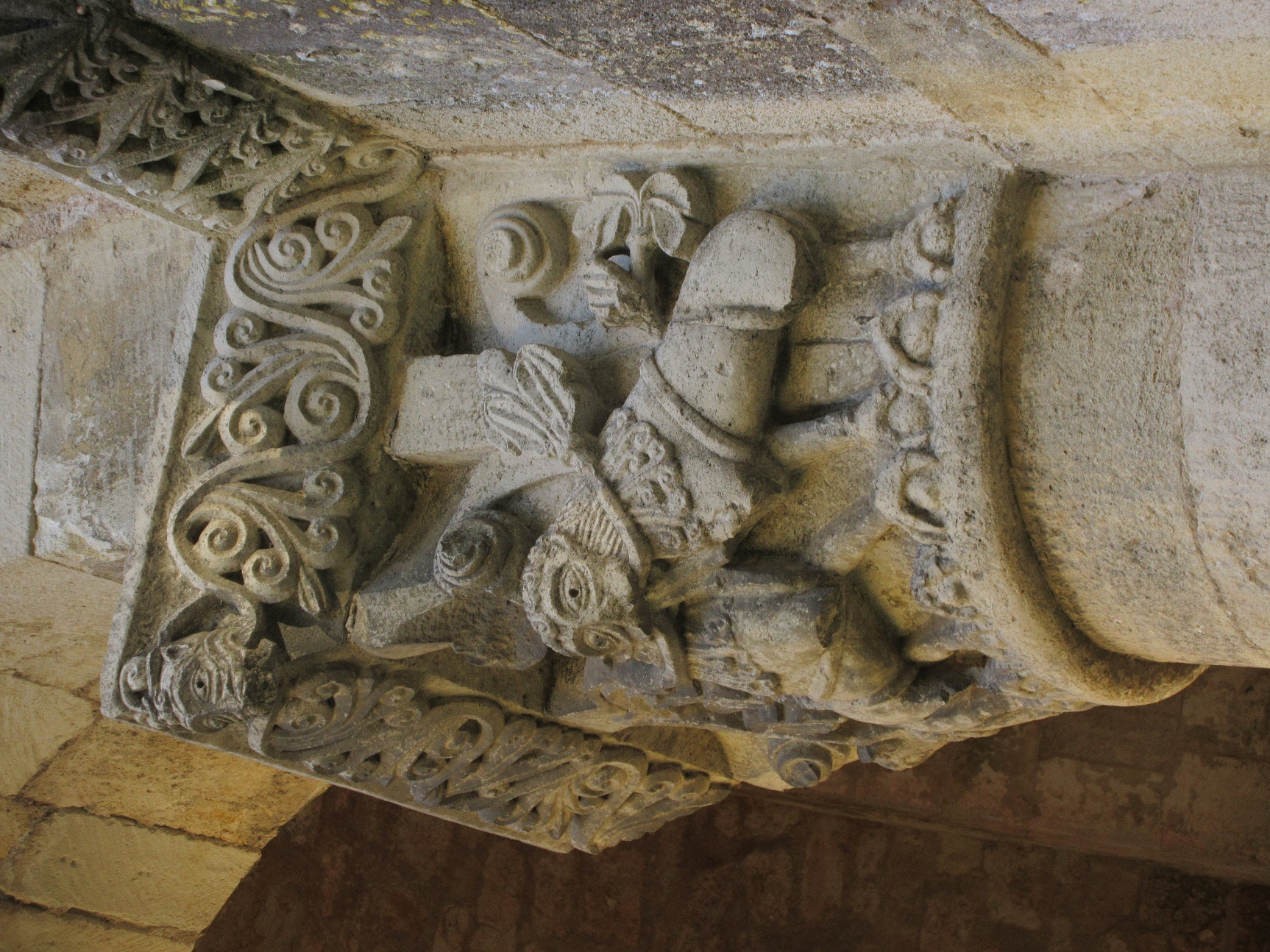 zurück